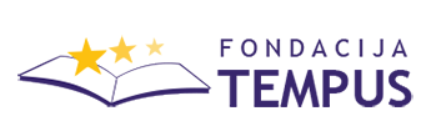 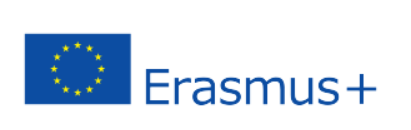 У СУСРЕТ ПРОЛЕЋУ
14.2.2018.
Први пут од постојања Земунске гимназије организован је карневал
Имао је за циљ да представи старе, можда и заборављене, обичаје читавог света
По традицији карневали се приређују увек у последњој недељи мрса, пред почетак Великог Ускршњег поста
На овогодишњој манифестацији представило се седам култура чије језике изучавамо у нашој школи
Италија, Француска, Немачка, Америка, Јапан, Русија и Србија
Уводне речи карневала изговорили су двоје водитеља прочитавши решење о разрешењу директора с функције
Објаснивши концепт фестивала упознали су нас са понеким карневалима широм наше планете
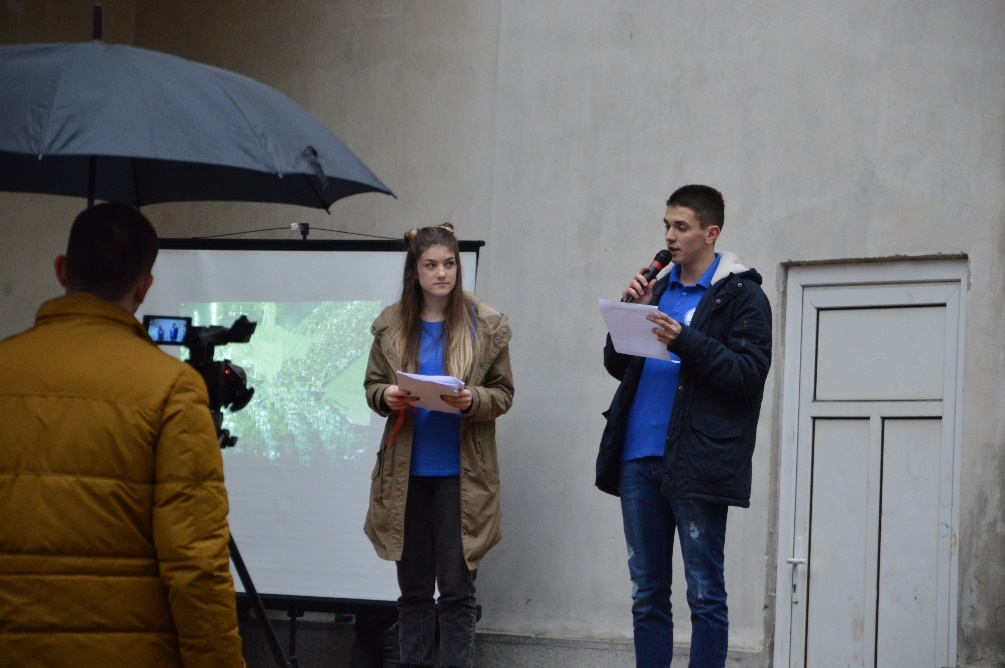 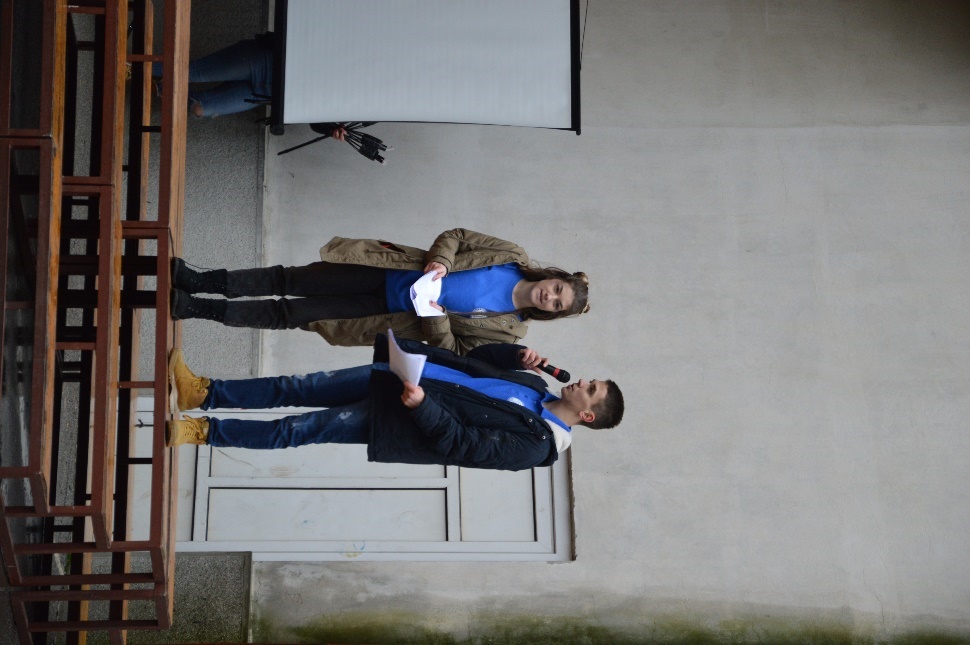 Водитељи су нас повели на путовање кроз улице Рио де Женеира...
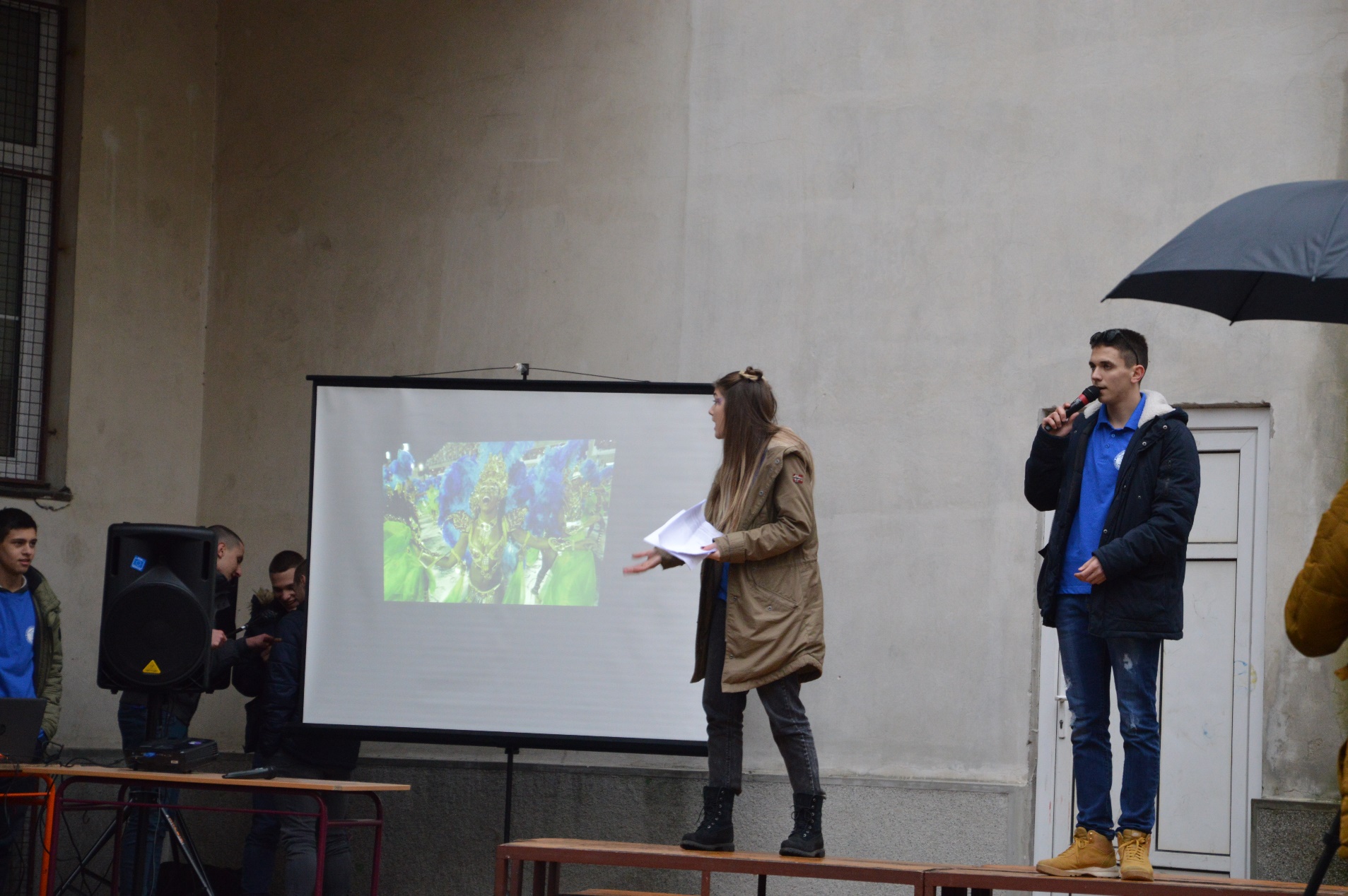 Задржавши се у Јужној Америци посетили смо и Монтевидео...








Затим су нас упутили у Венецију...
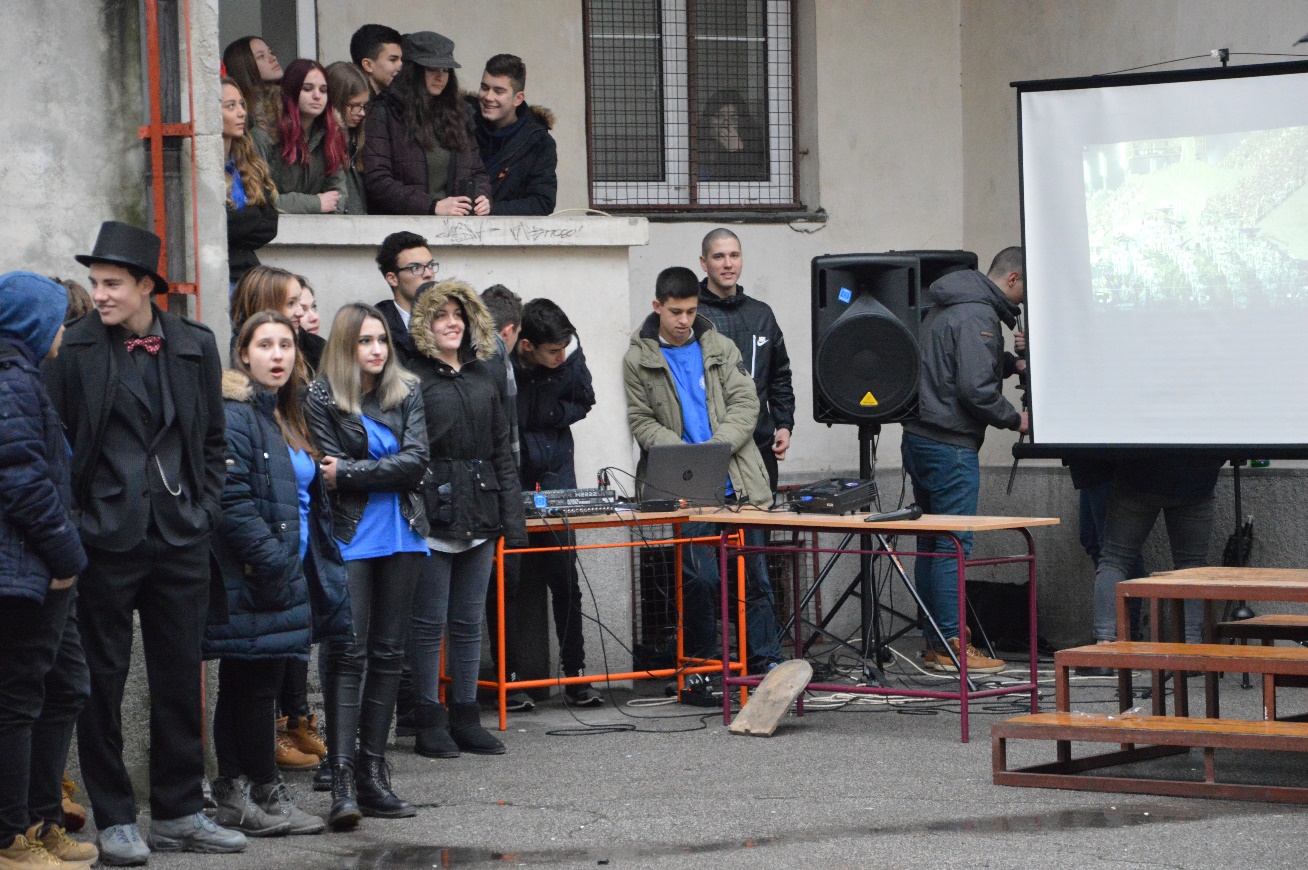 ИТАЛИЈА
Ученици који су представљали поворке из Италије иступили су на центар дворишта и обратили се гледаоцима...
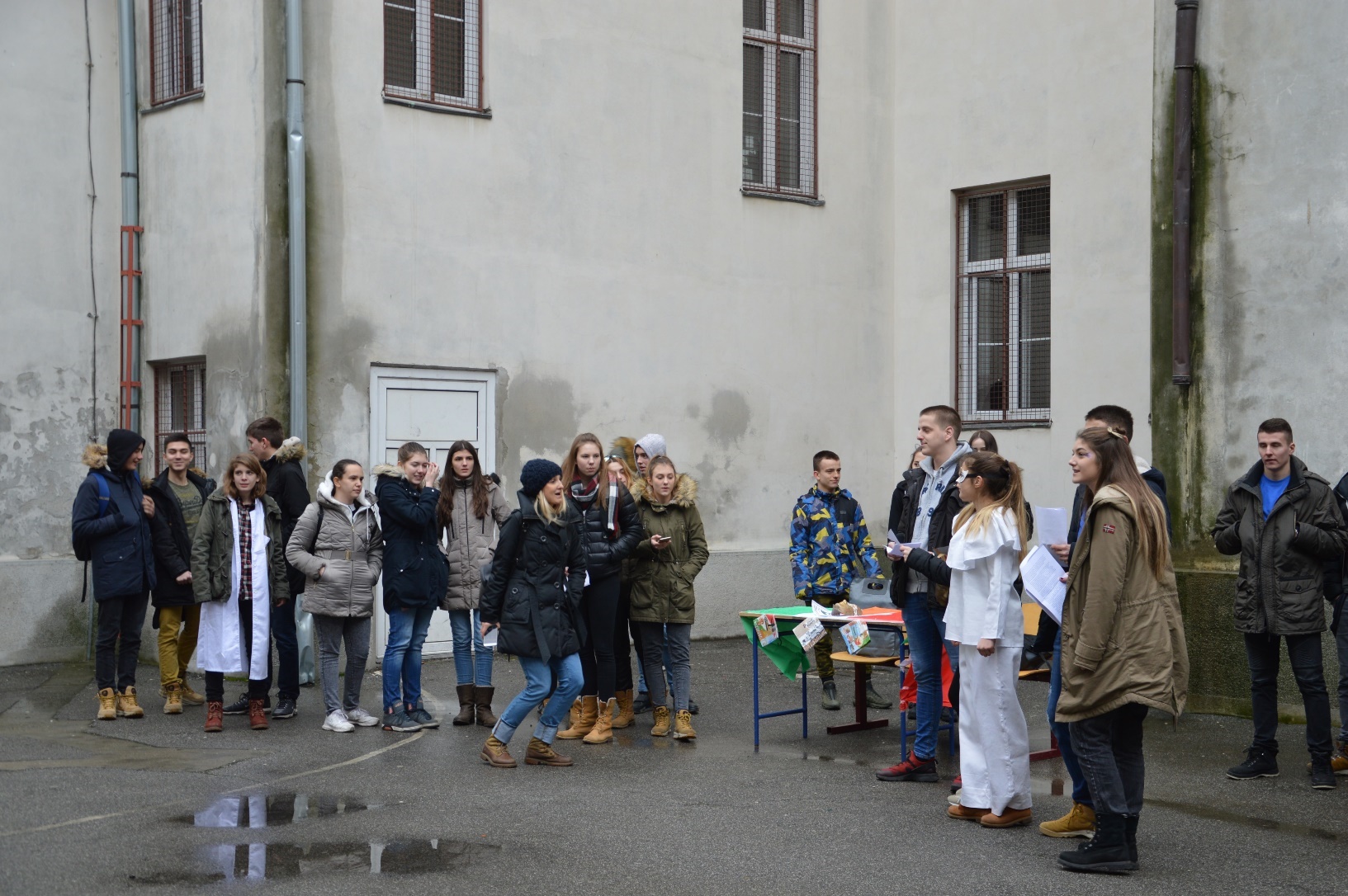 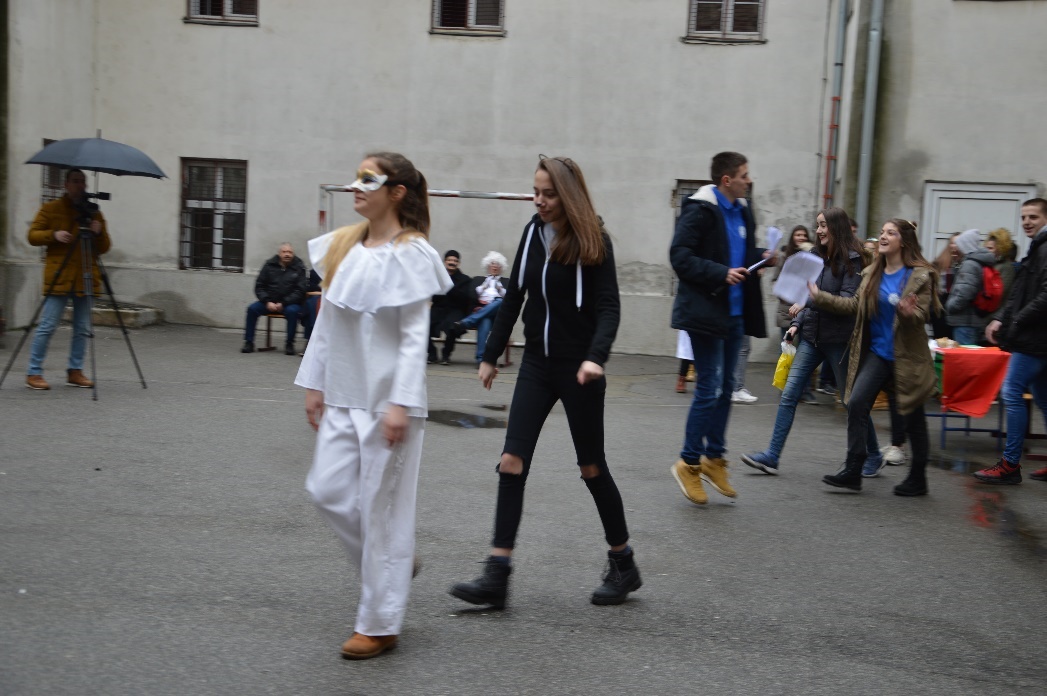 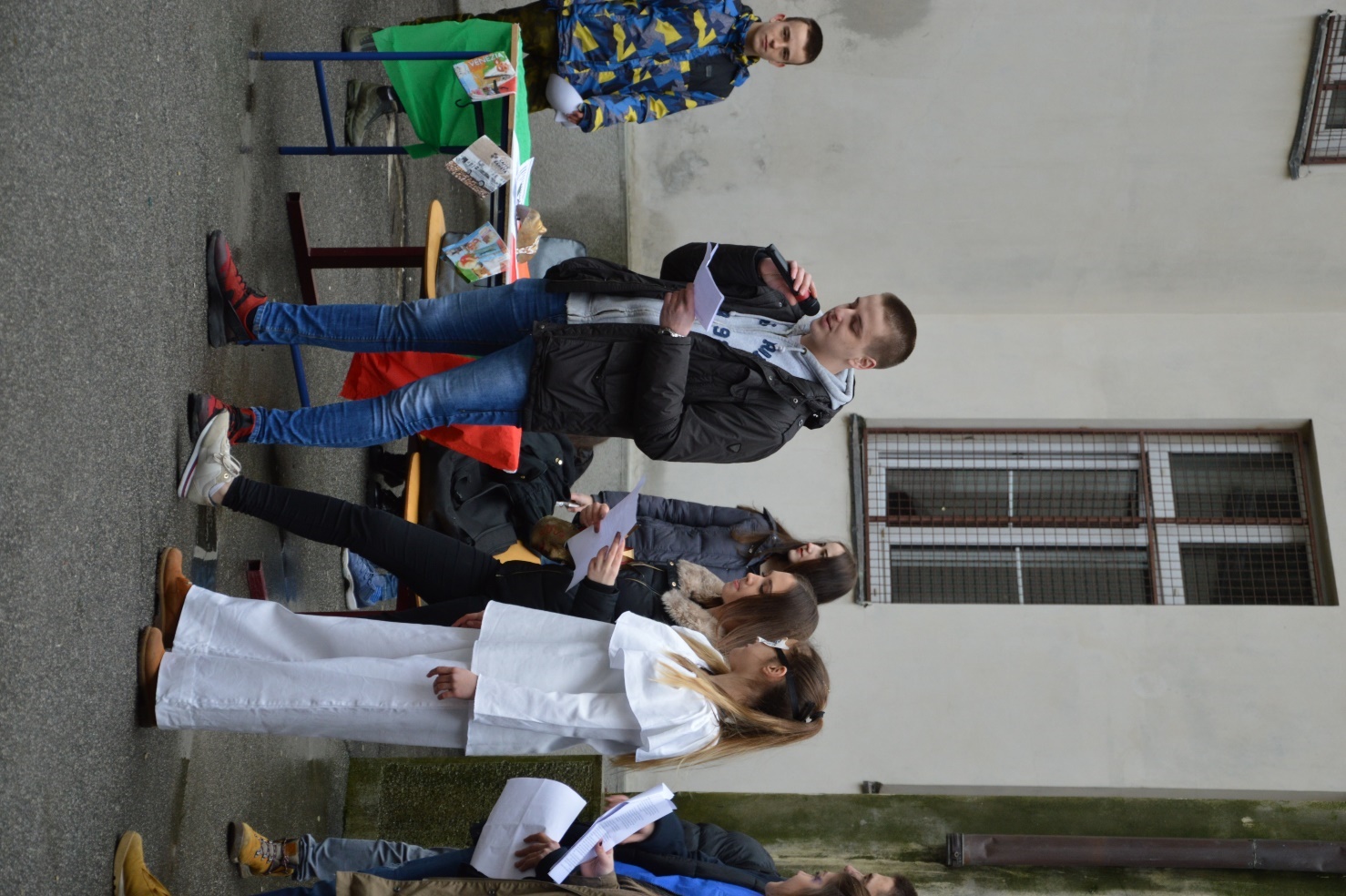 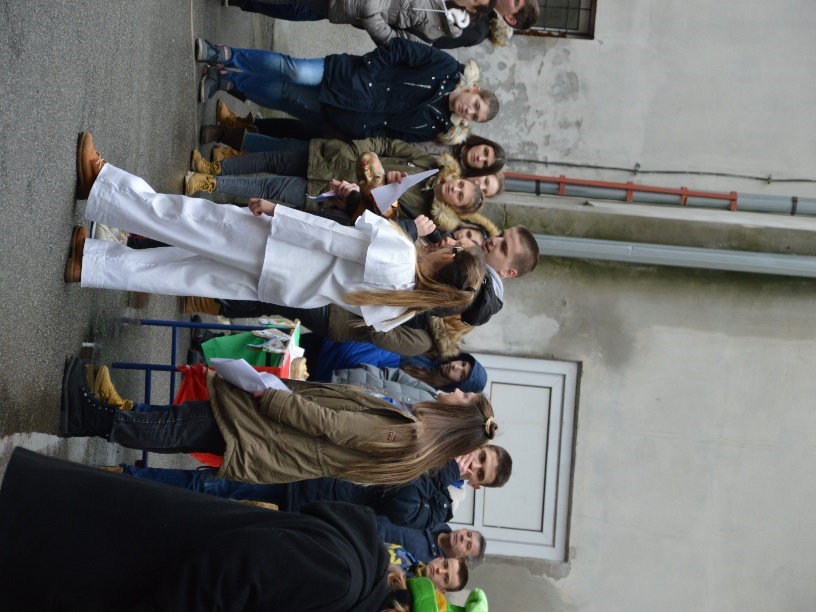 ФРАНЦУСКА
Оплемењени знањима из Италије, упутили смо се Французима. Представили су нам њихове обичаје и културу...
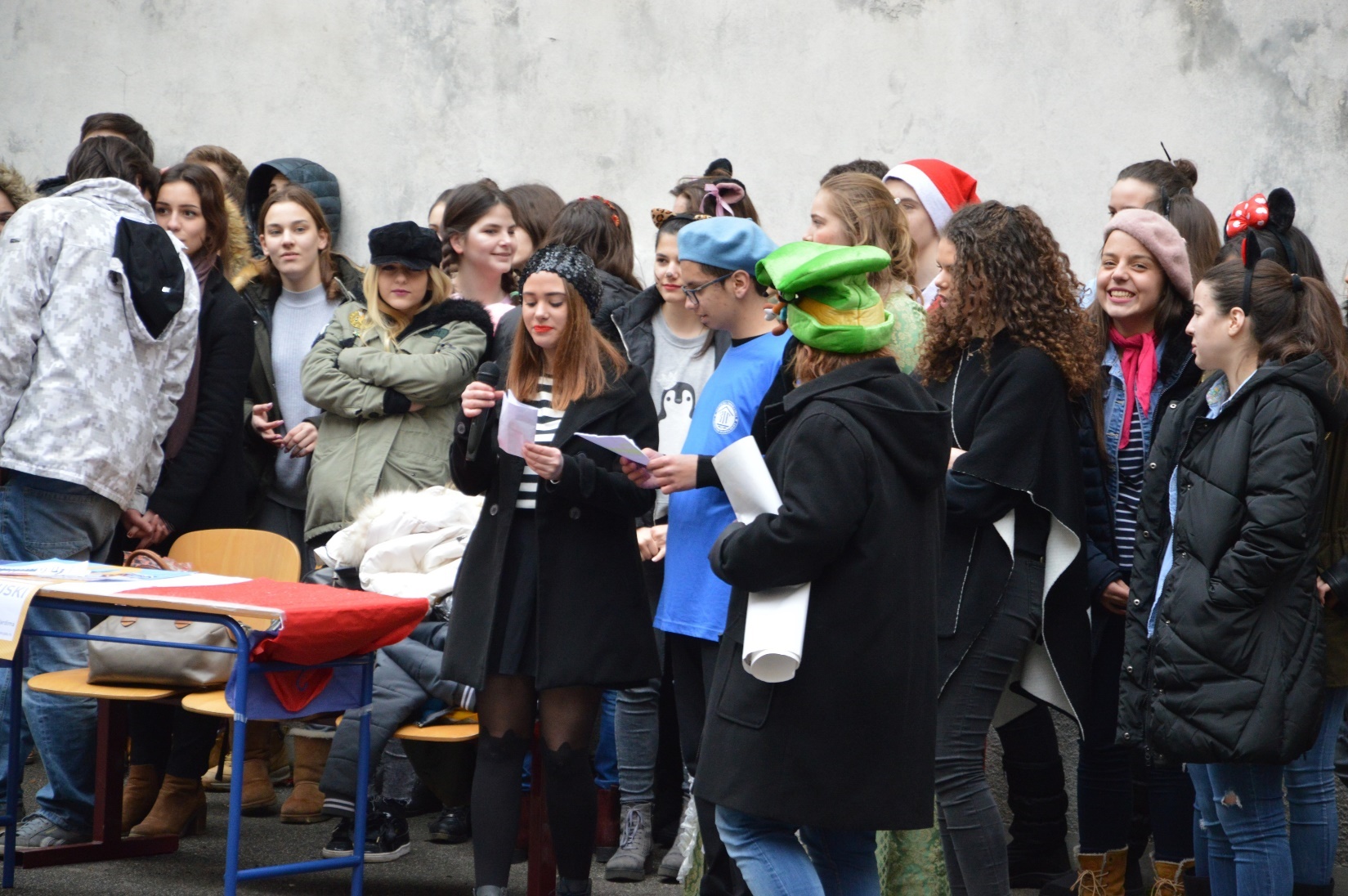 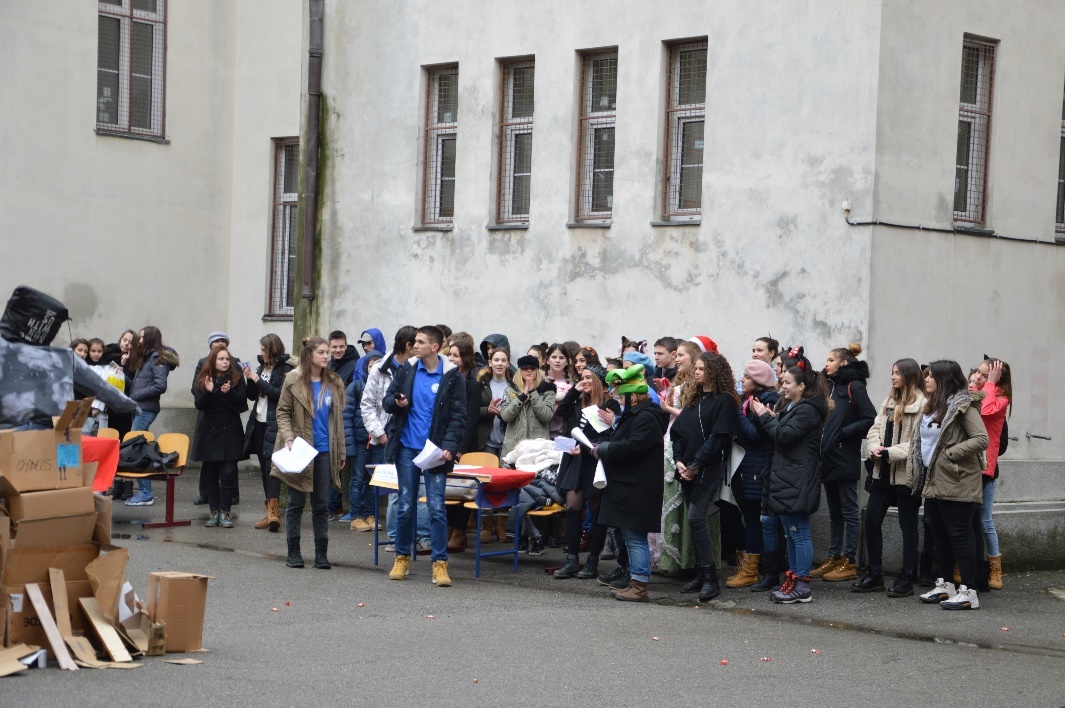 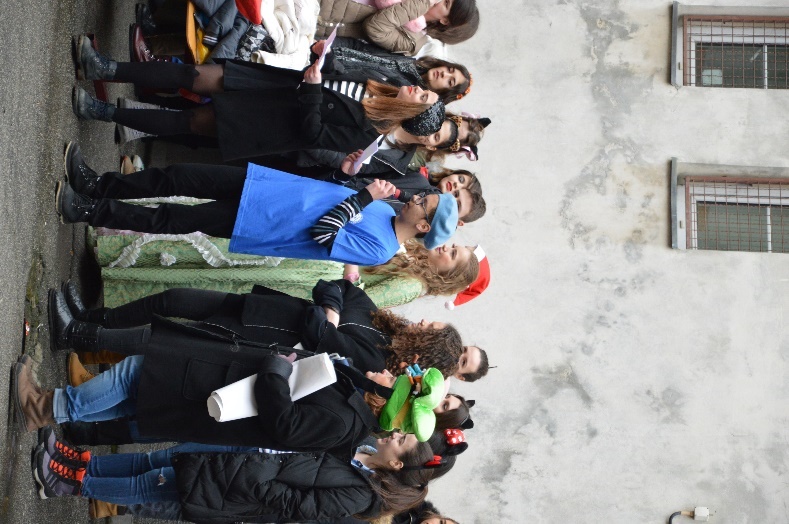 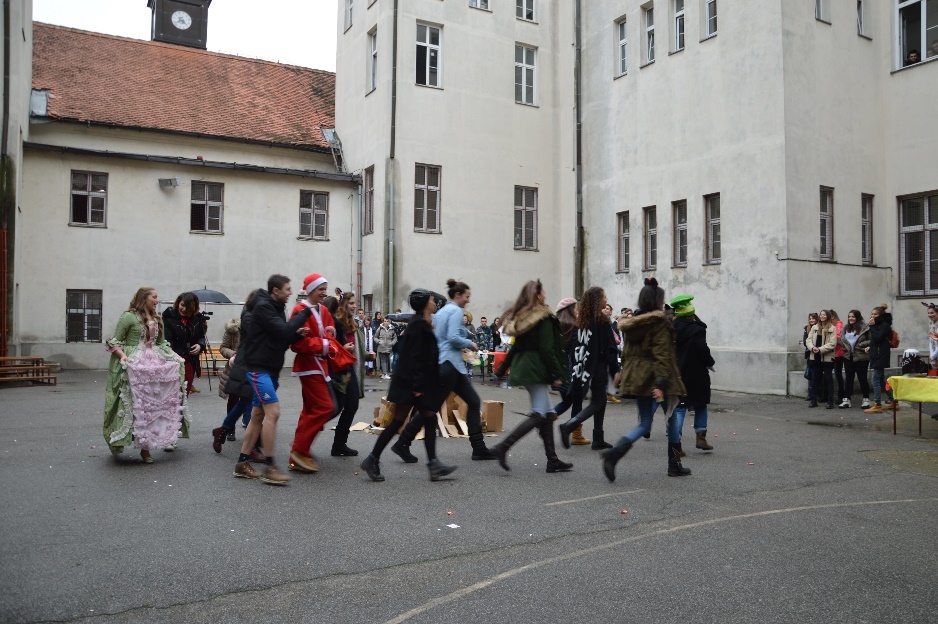 НЕМАЧКА
Нових сазнања и уз добро расположење наставили смо даље, све до Немачке...
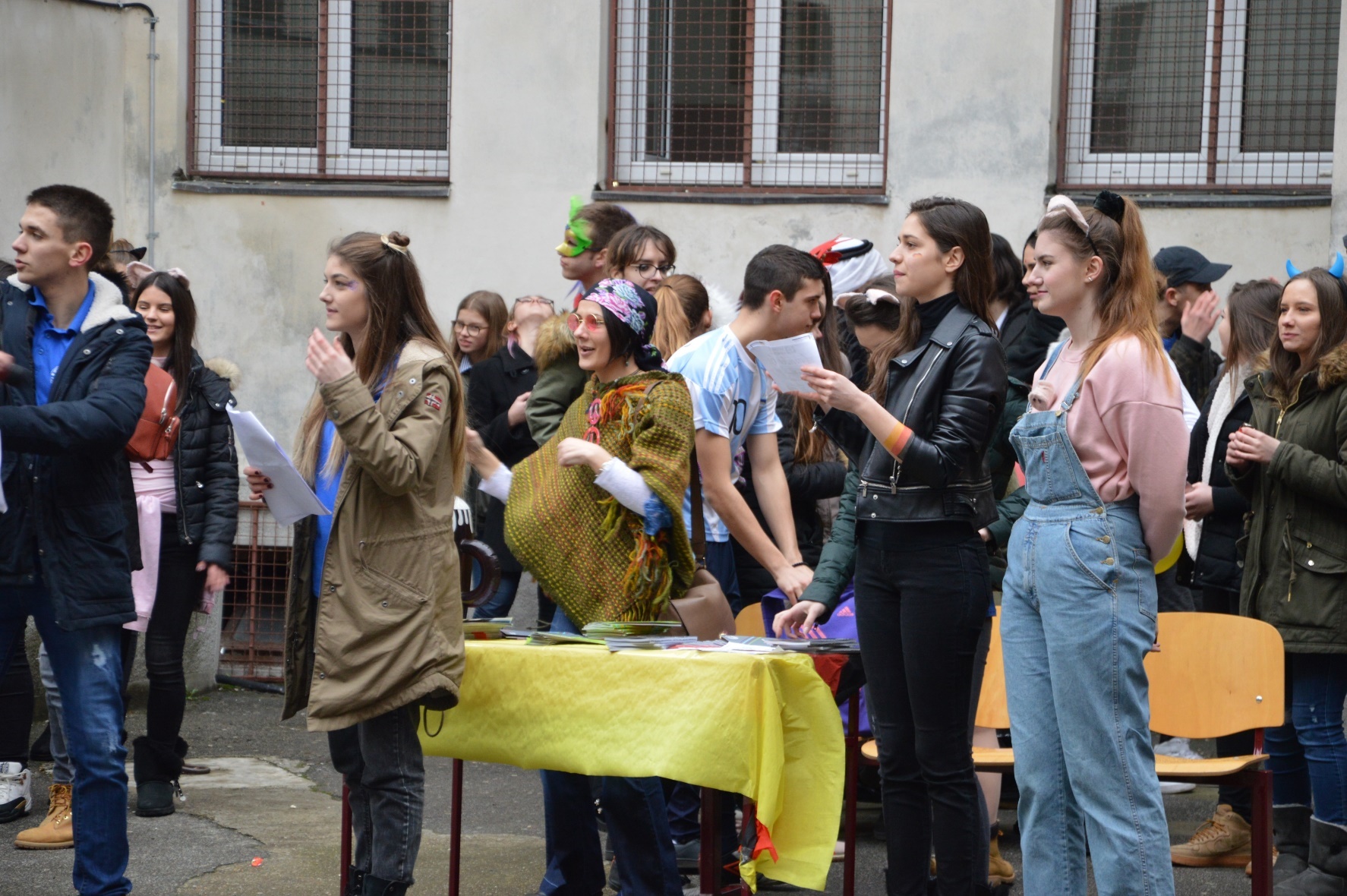 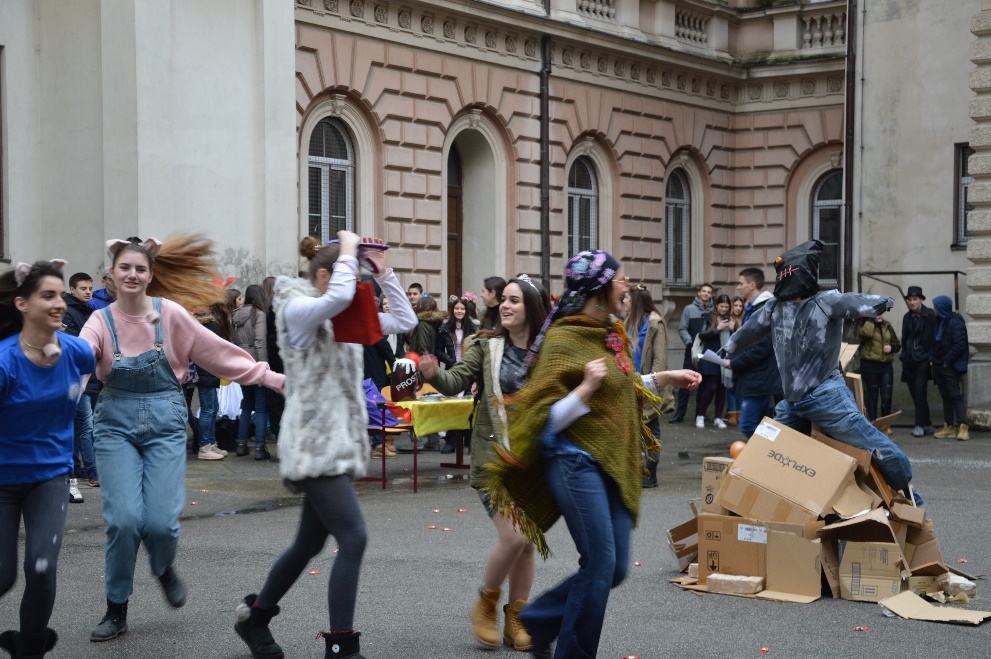 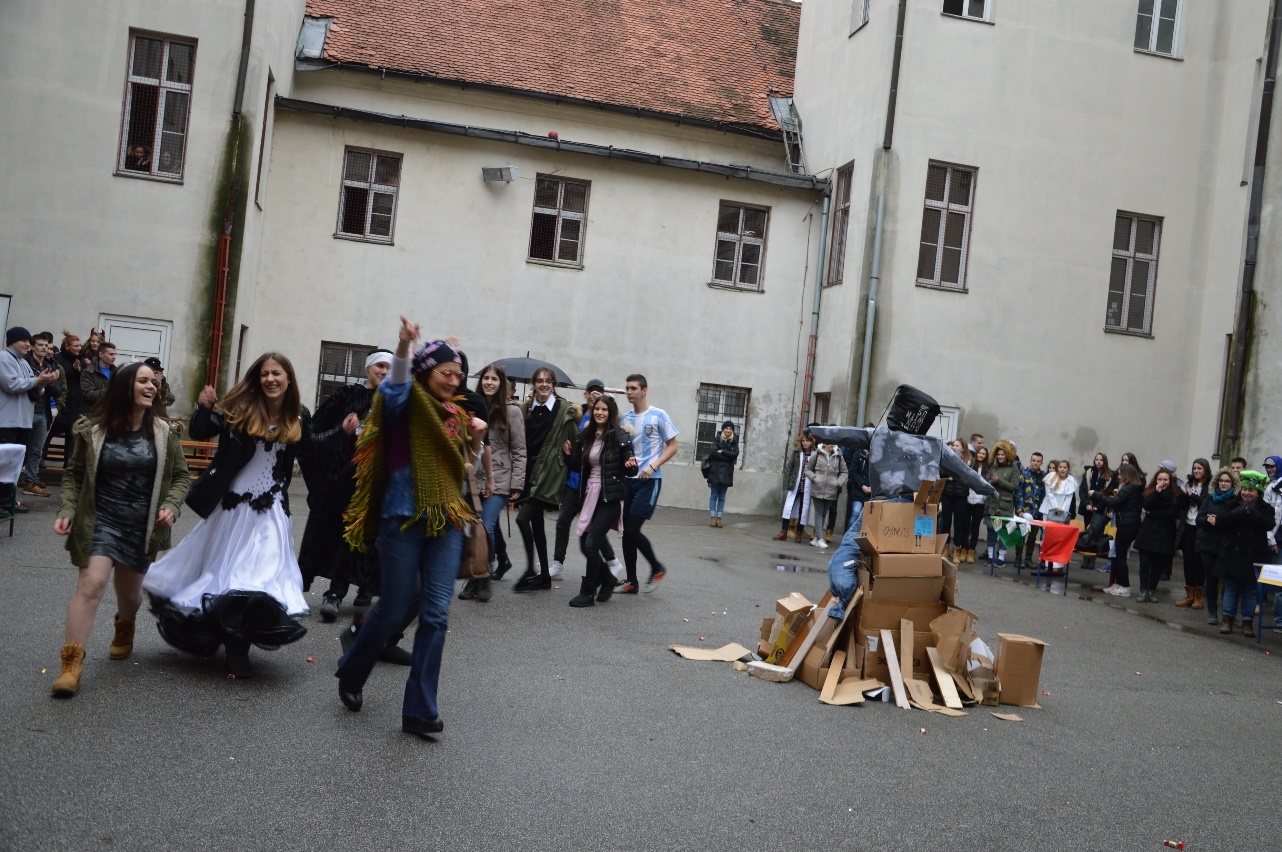 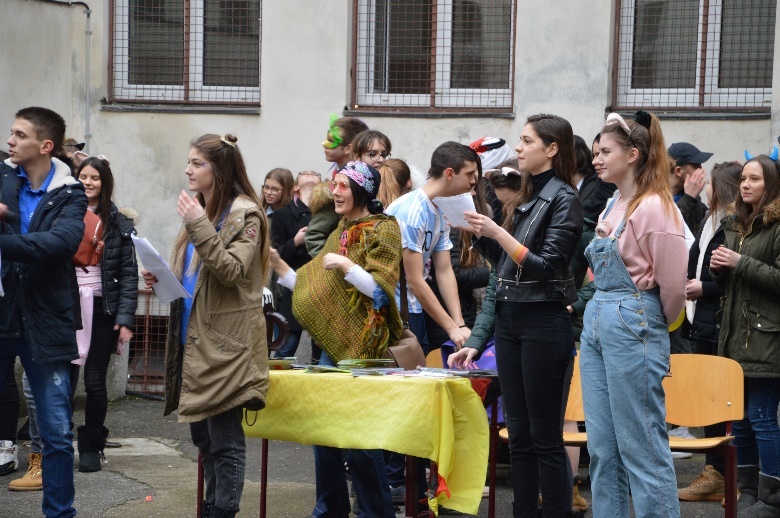 АМЕРИКА
Након тога на кратко смо напустили Европу...
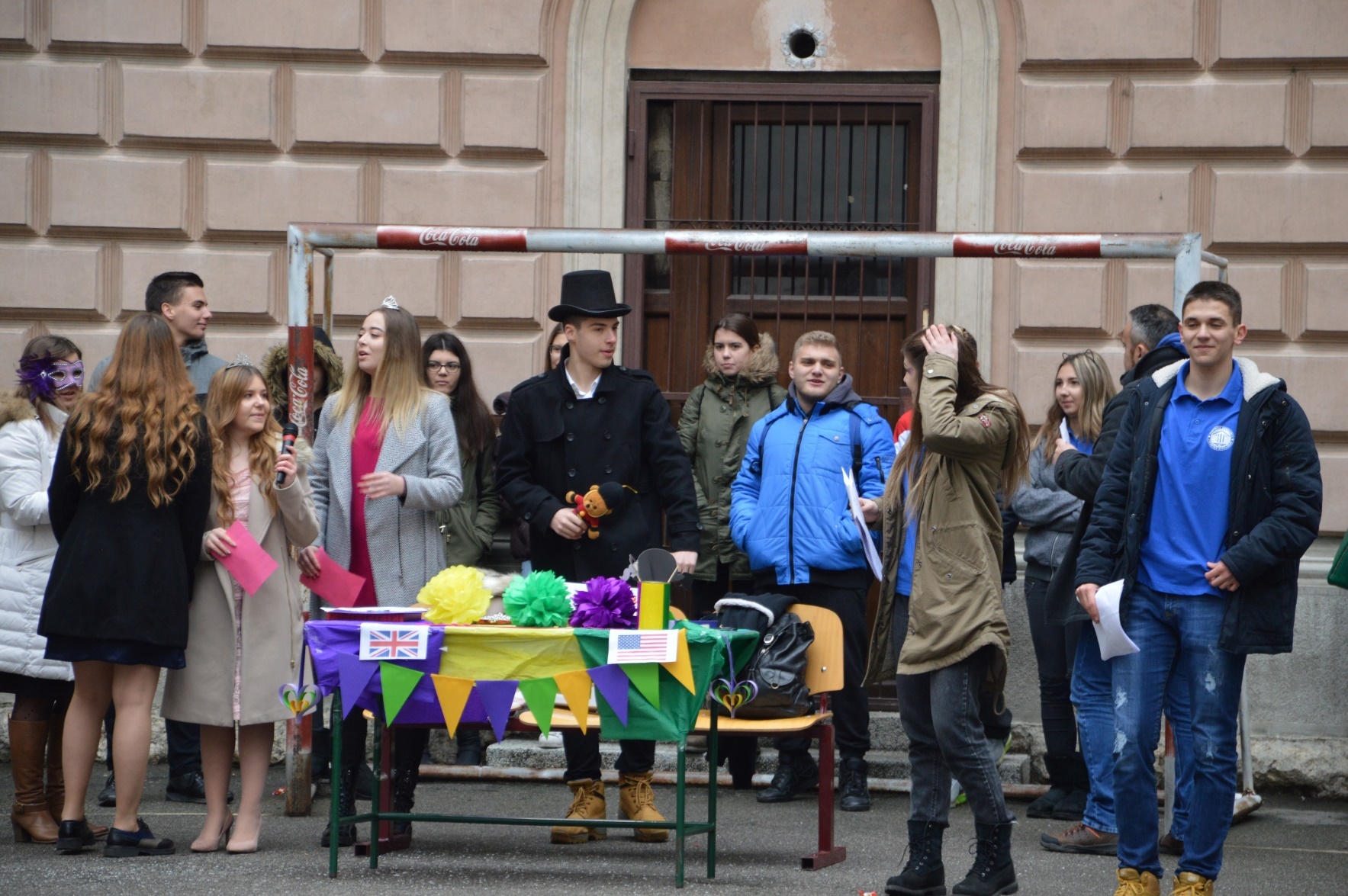 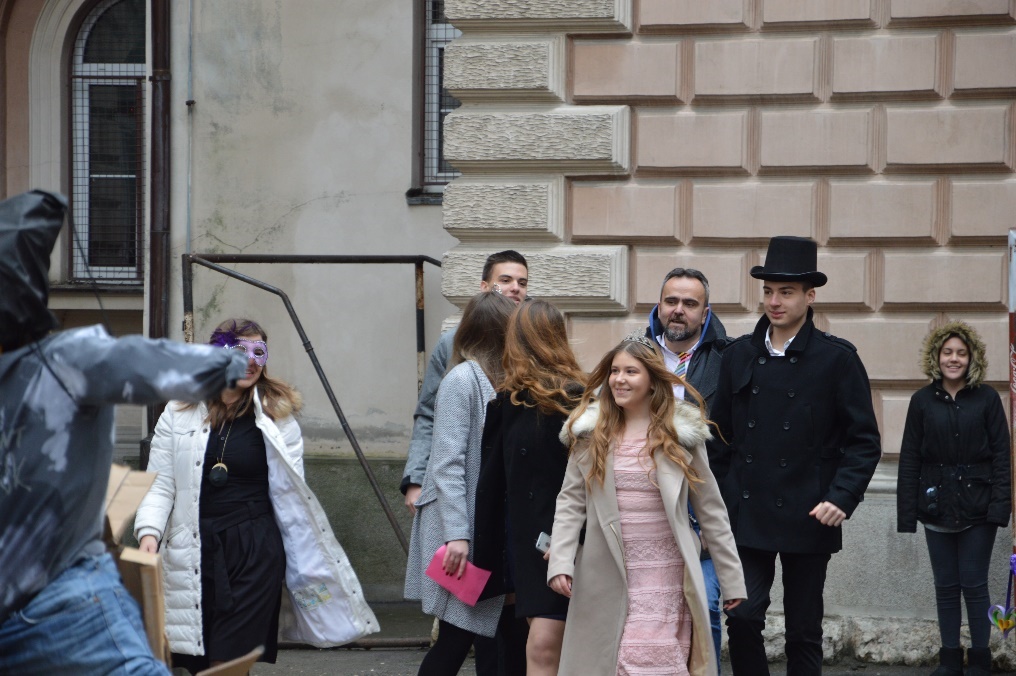 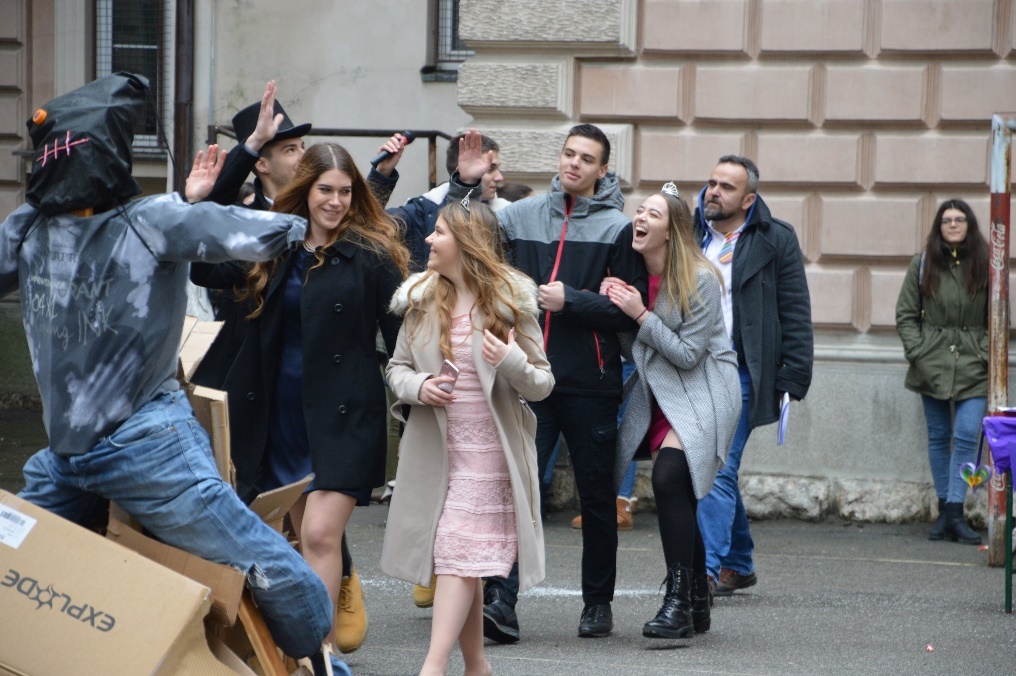 ЈАПАН
Упознали смо и културу нехришћанских народа...
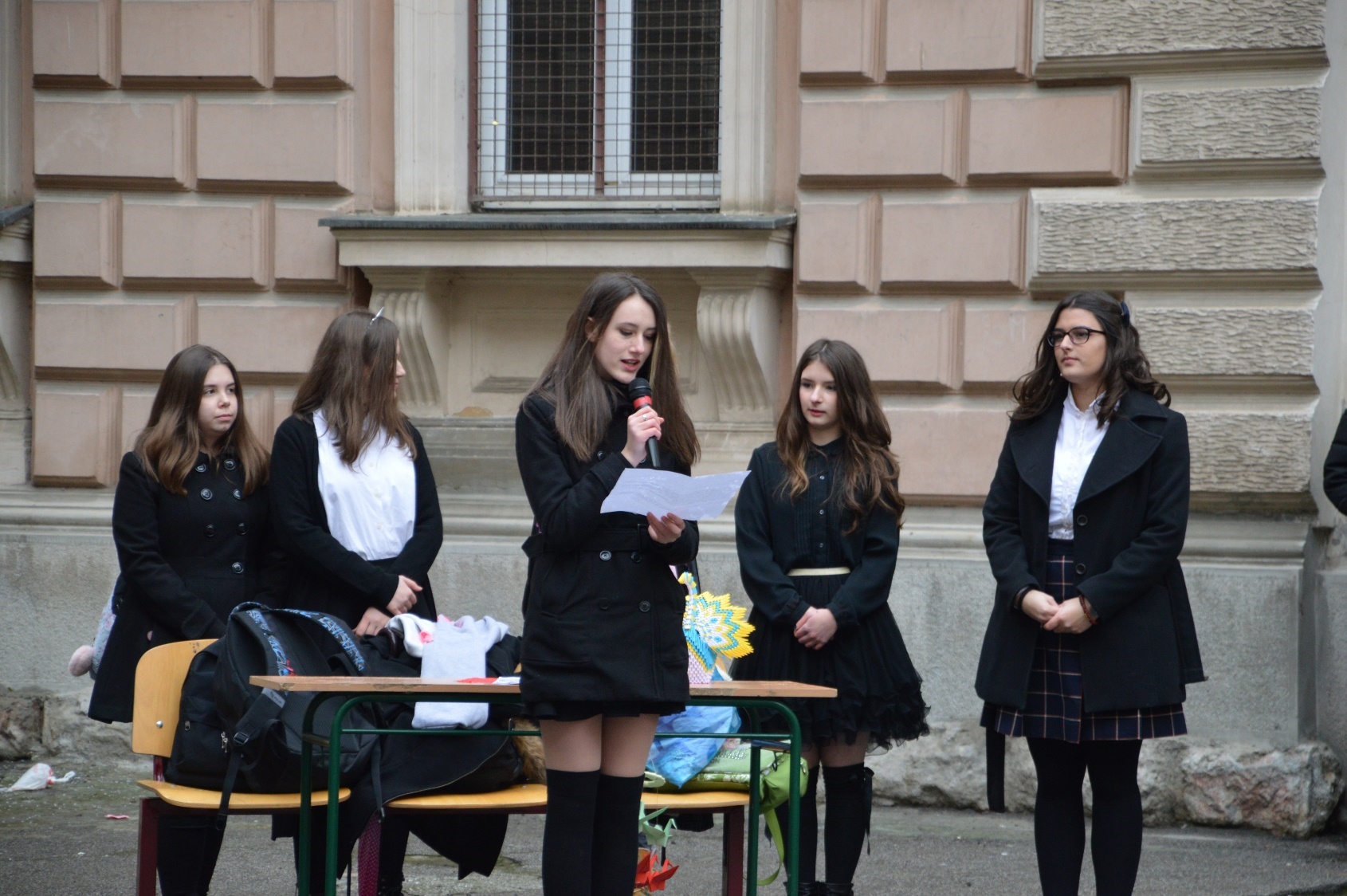 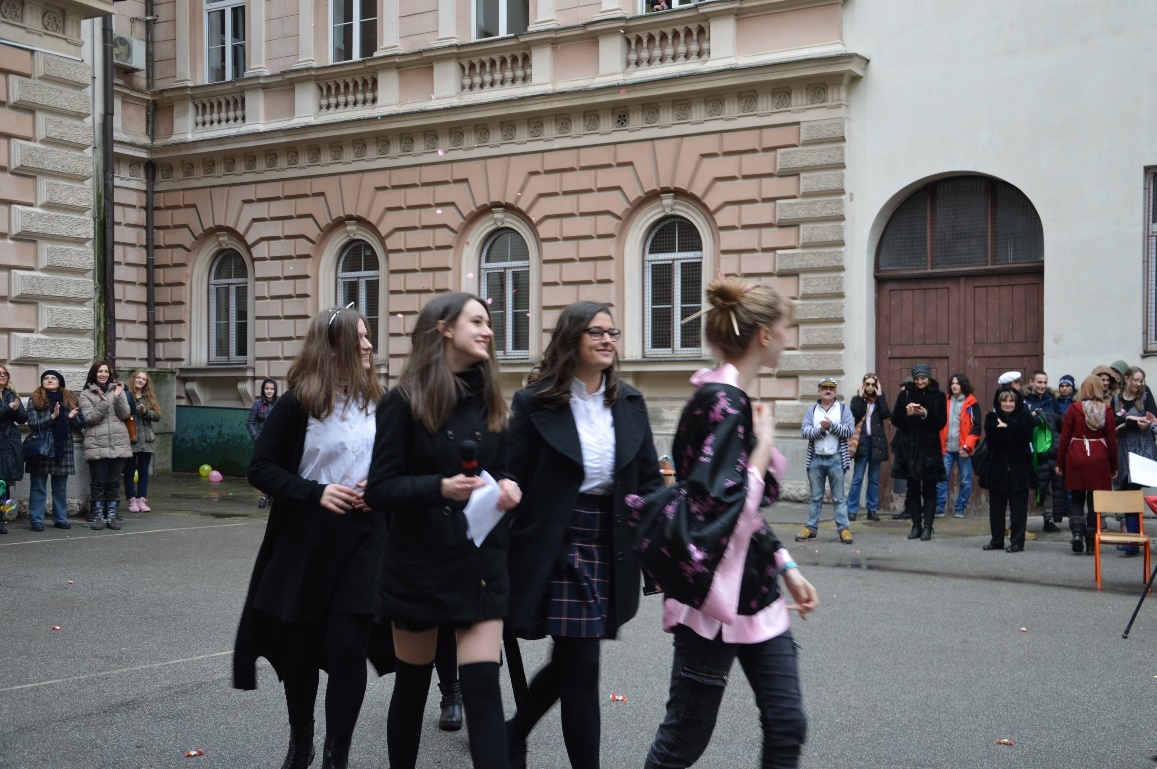 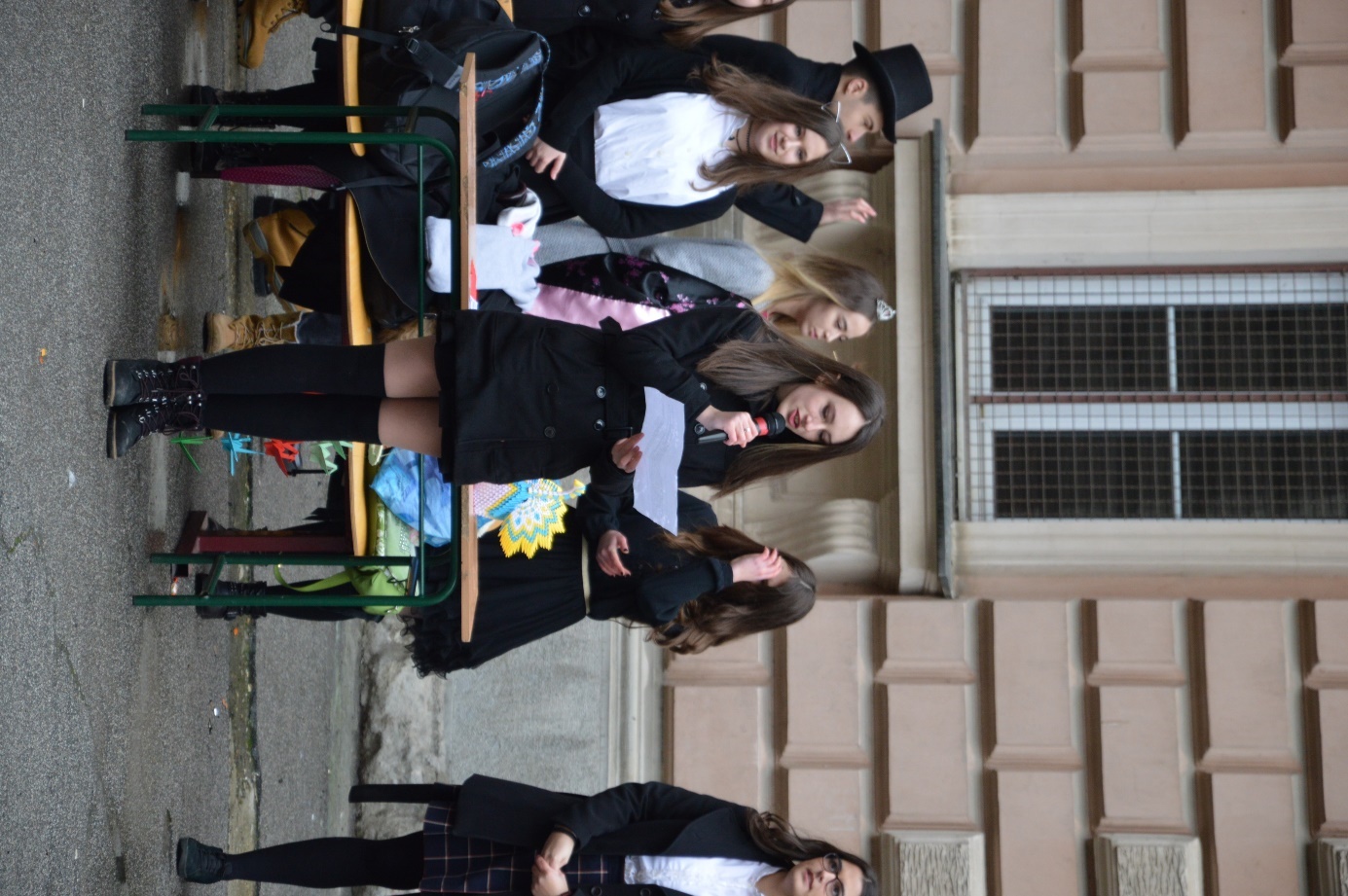 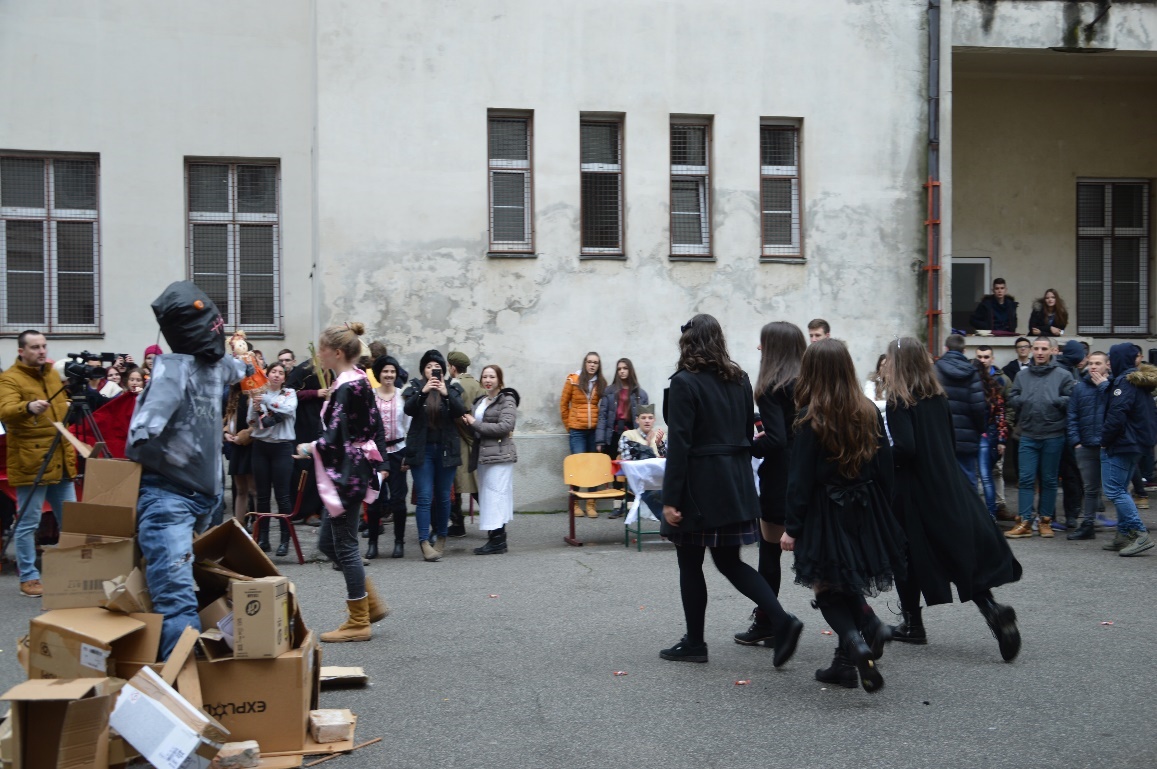 РУСИЈА
Напустивши Азију представници Русије упознали су нас са традицијом кроз занимљив игроказ, народне ношње и песму...
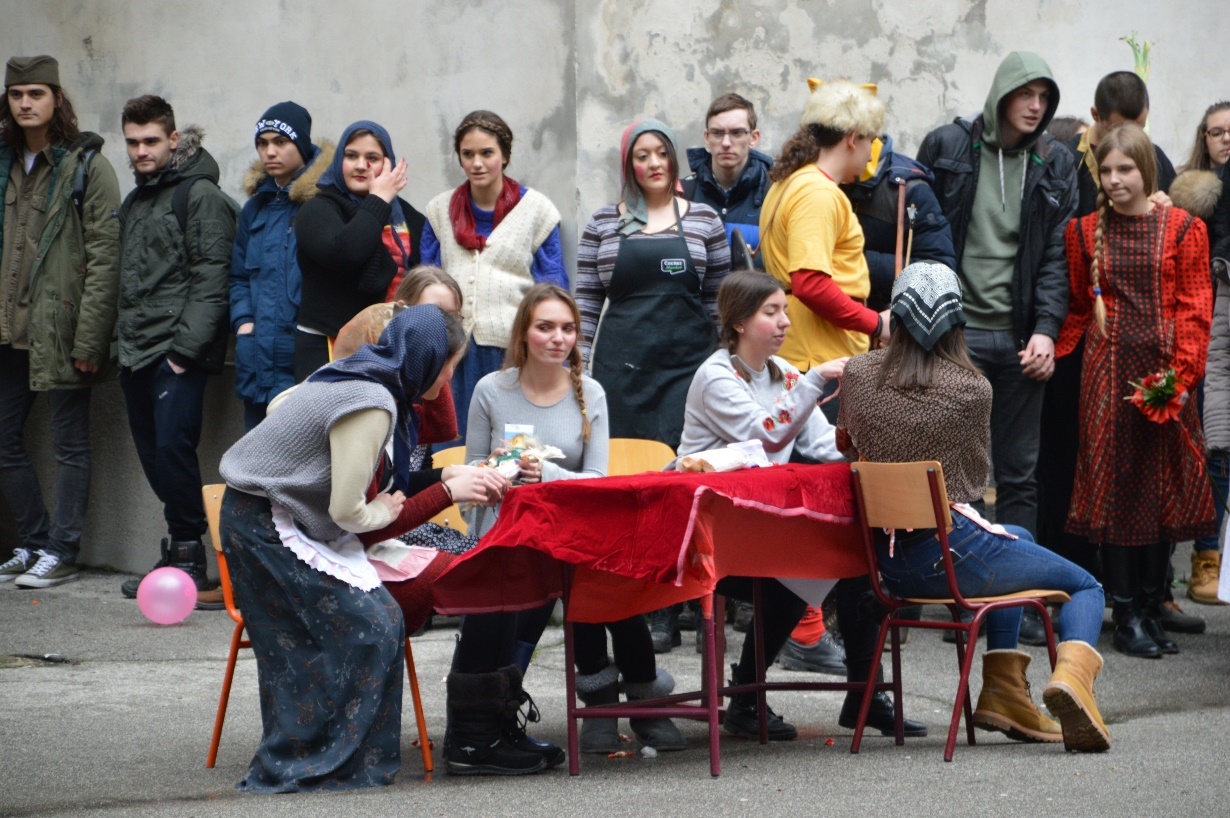 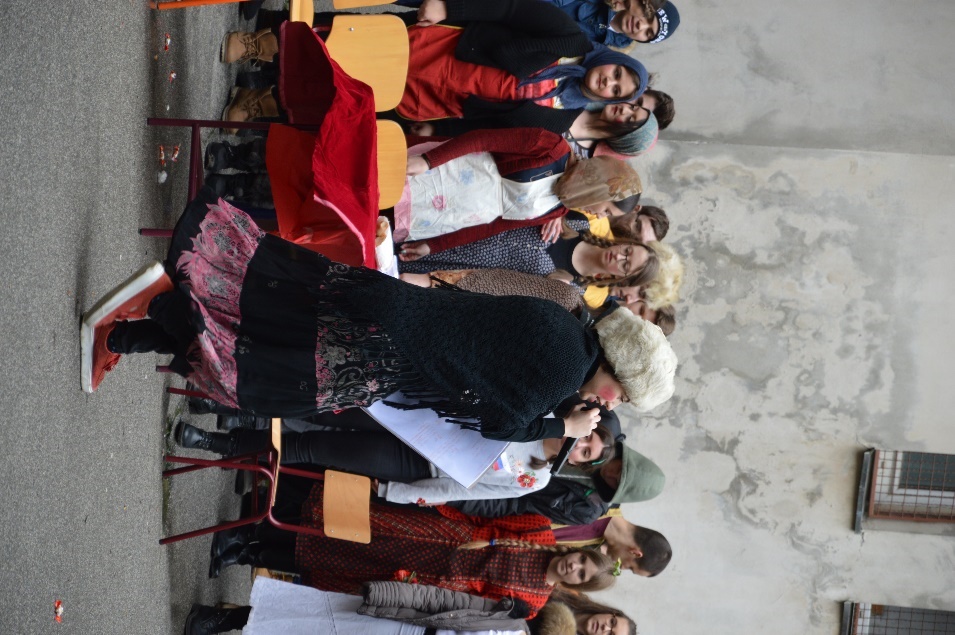 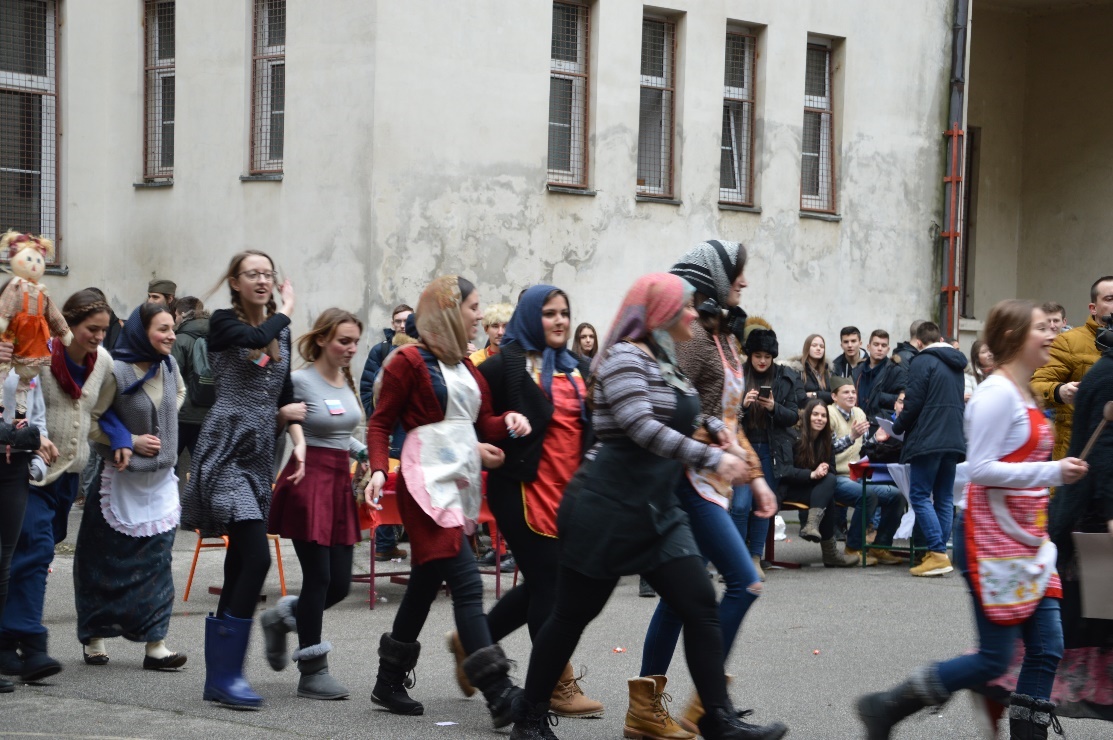 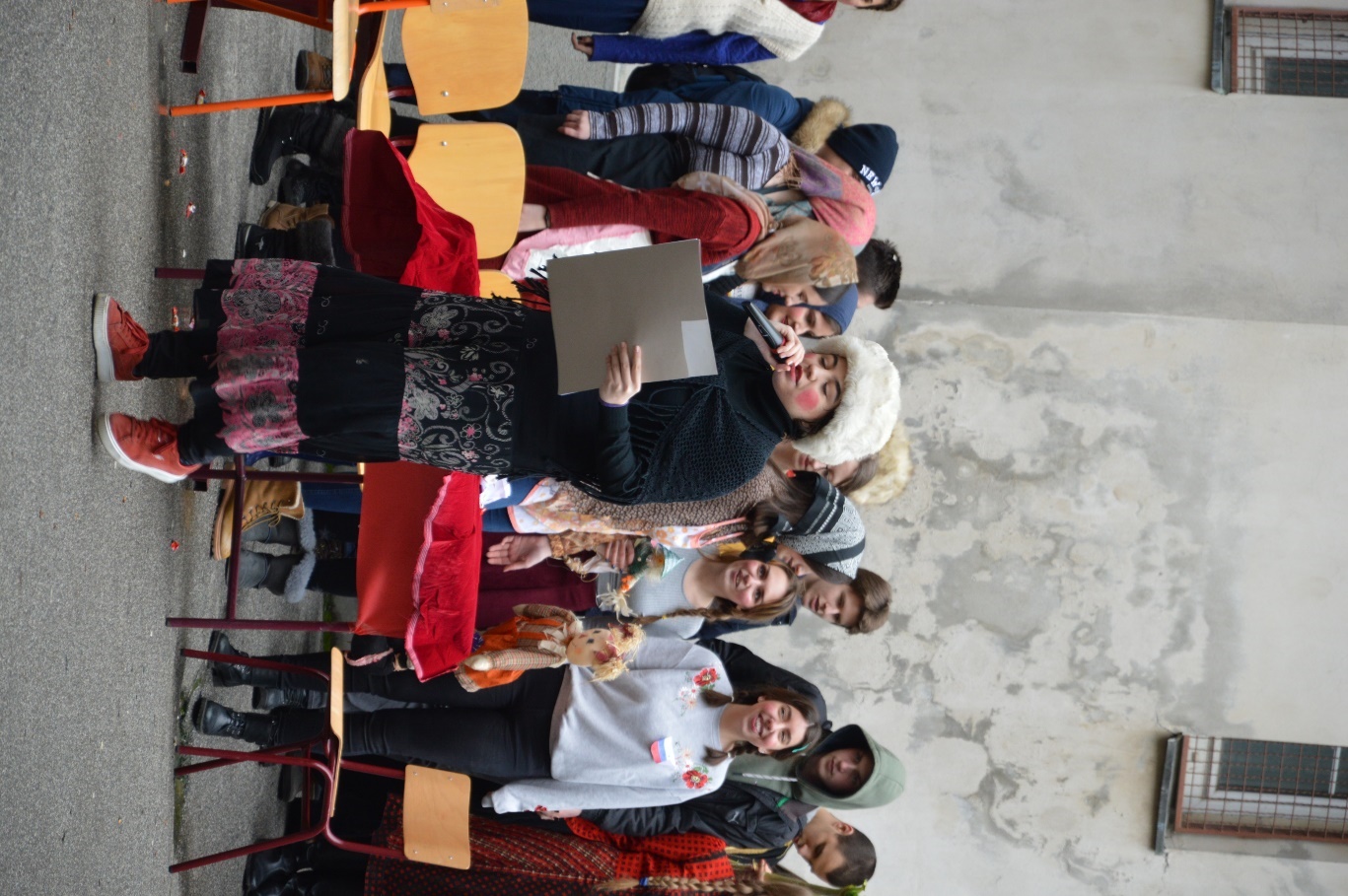 СРБИЈА
За крај вратили смо се у домовину и уживали у помало заборављеним обичајима...
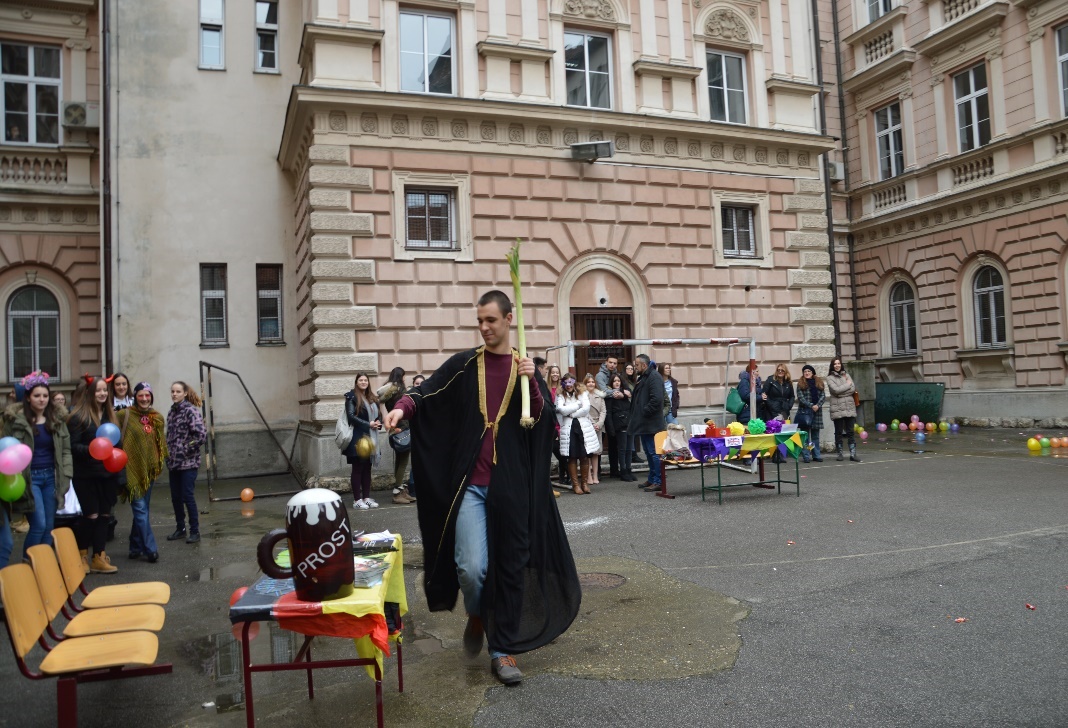 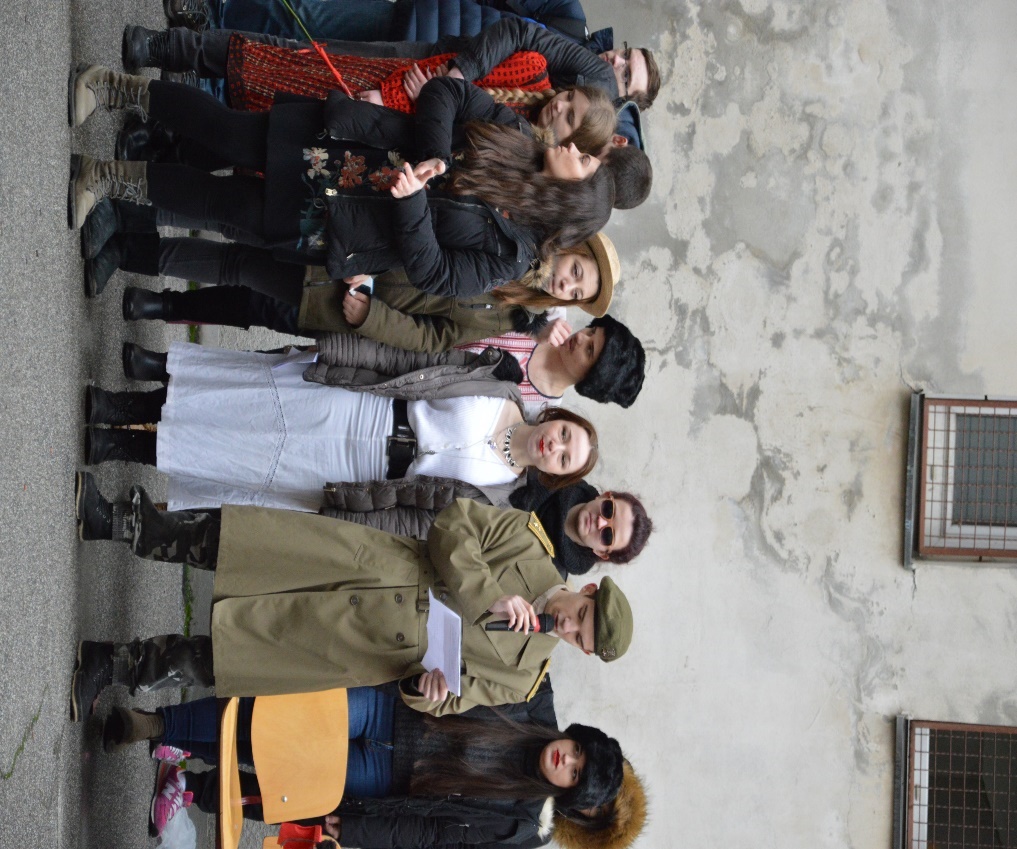 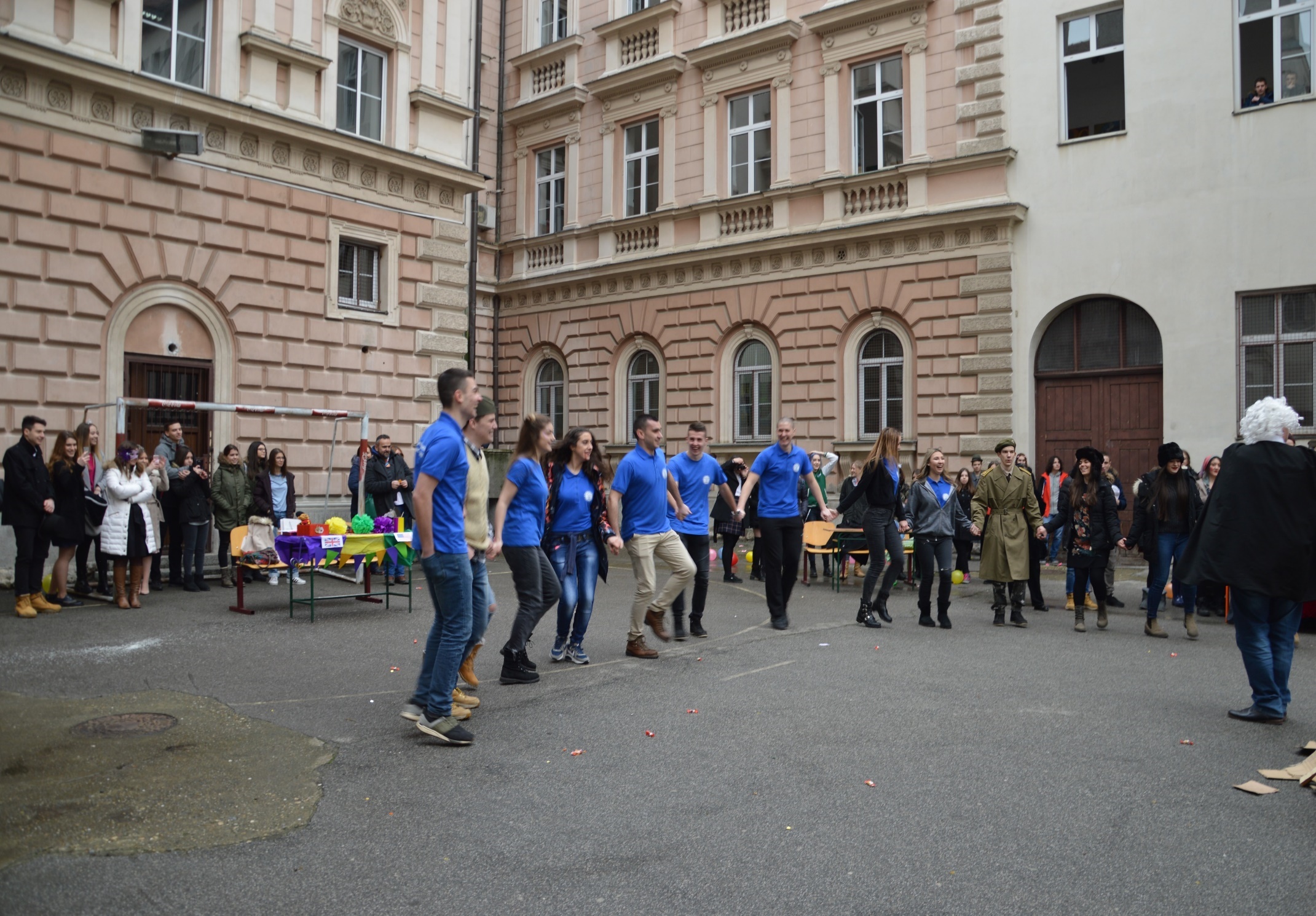 Након пута око света запалили смо лутку, како су то радили и наши преци, отерали зле духове зиме и раширили руке пролећу
Око ломаче представили су нам се носиоци најзанимљивијих маски и костима
Квалификовани жири одабрао је победника такмичења и наградио одређене учеснике
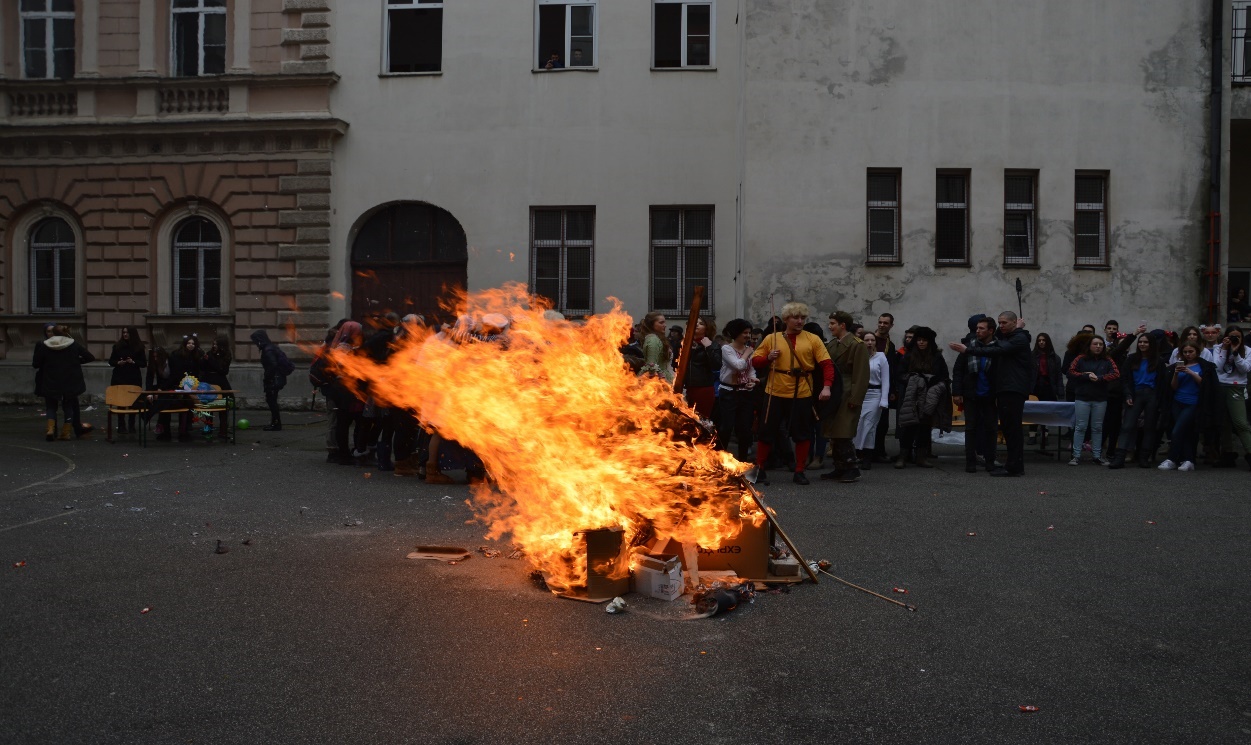 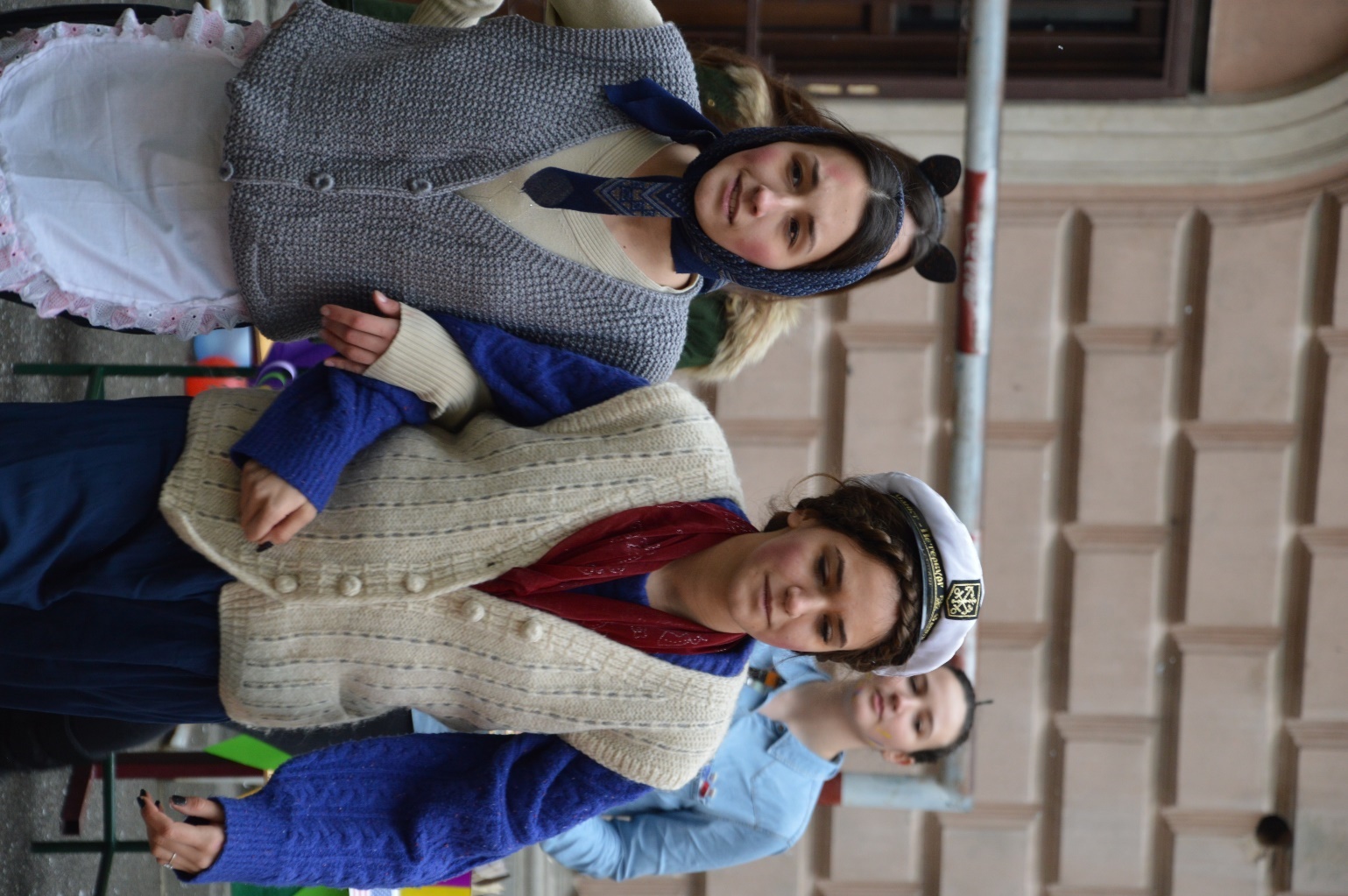 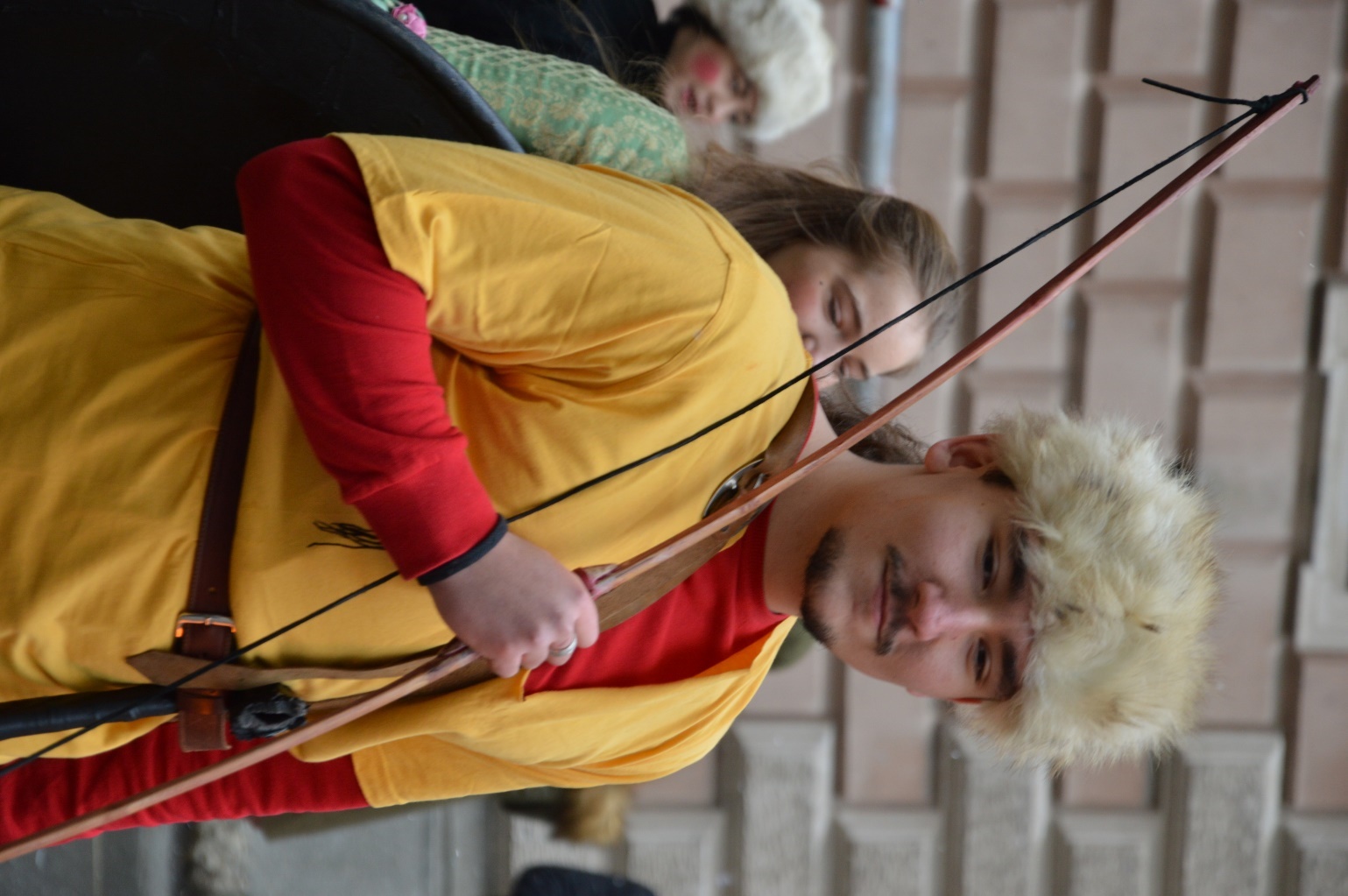 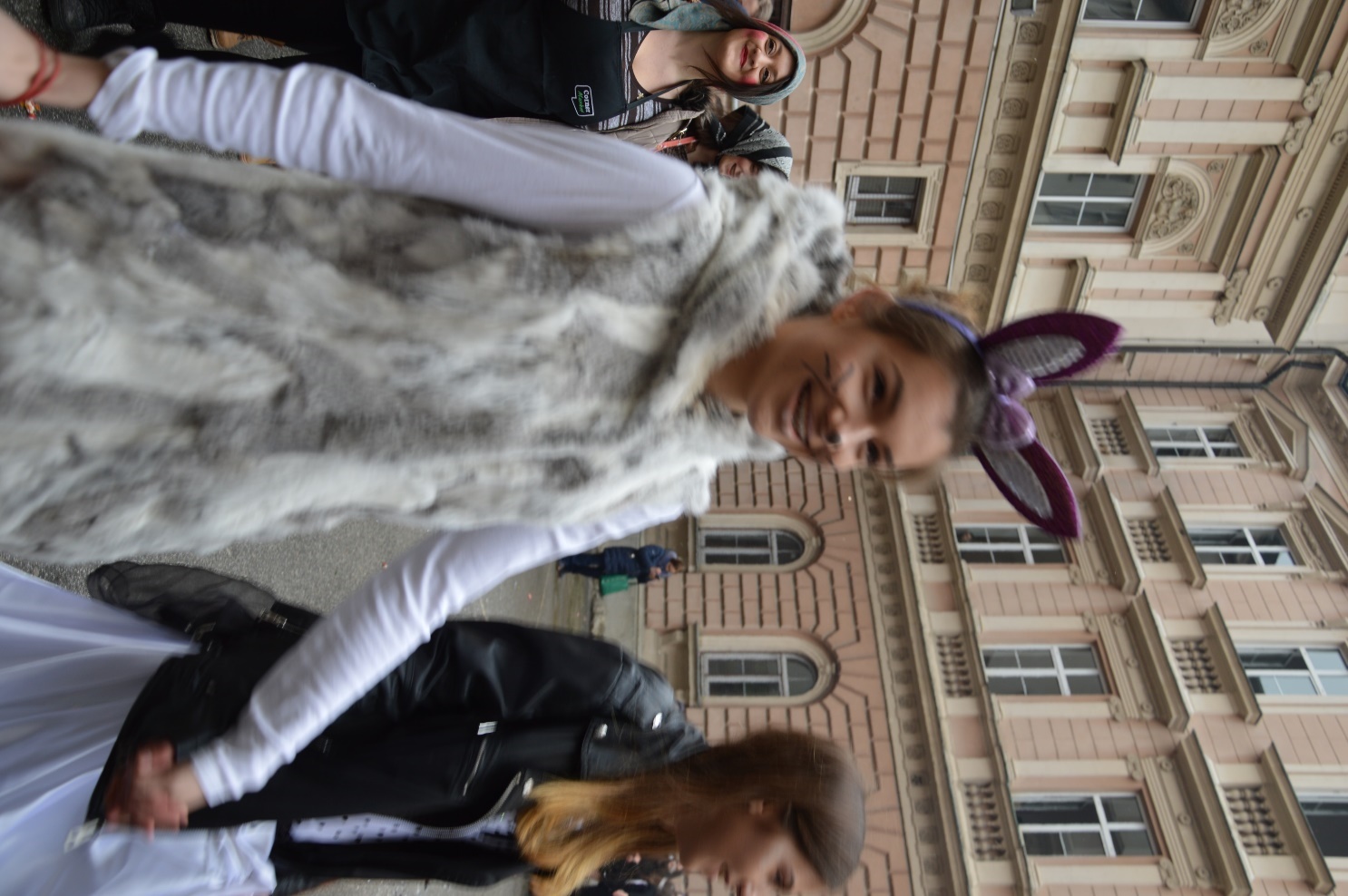 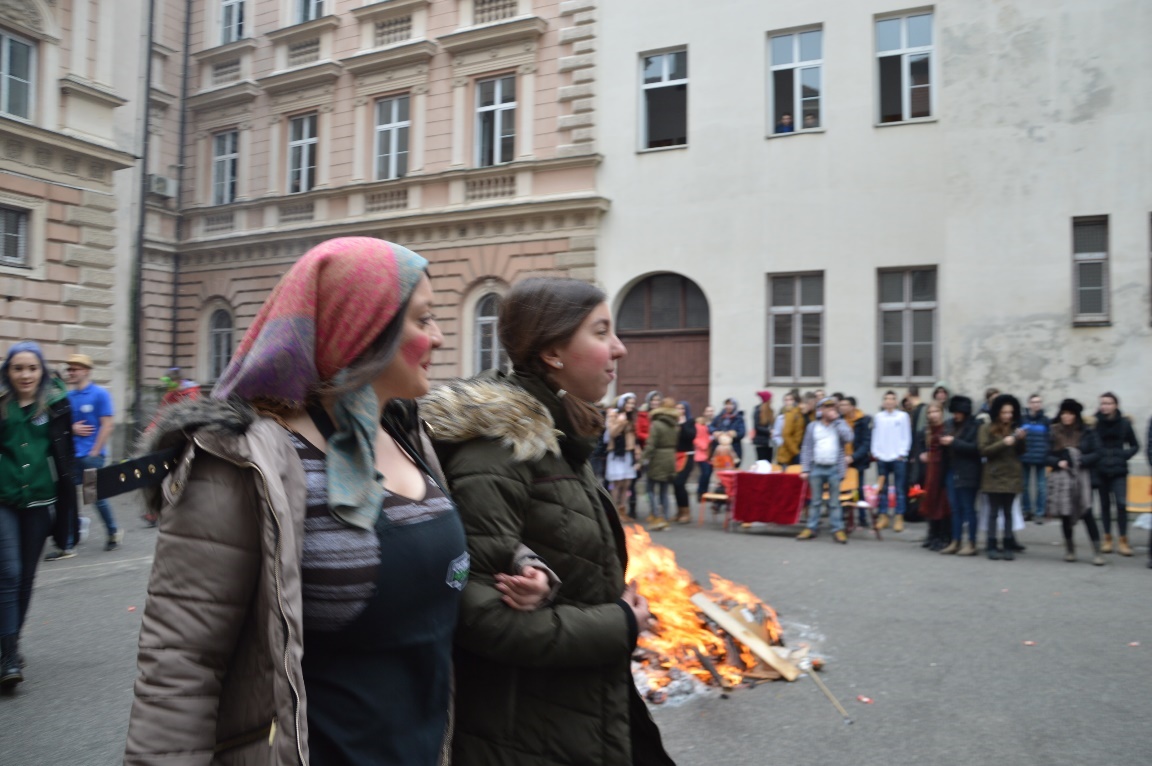 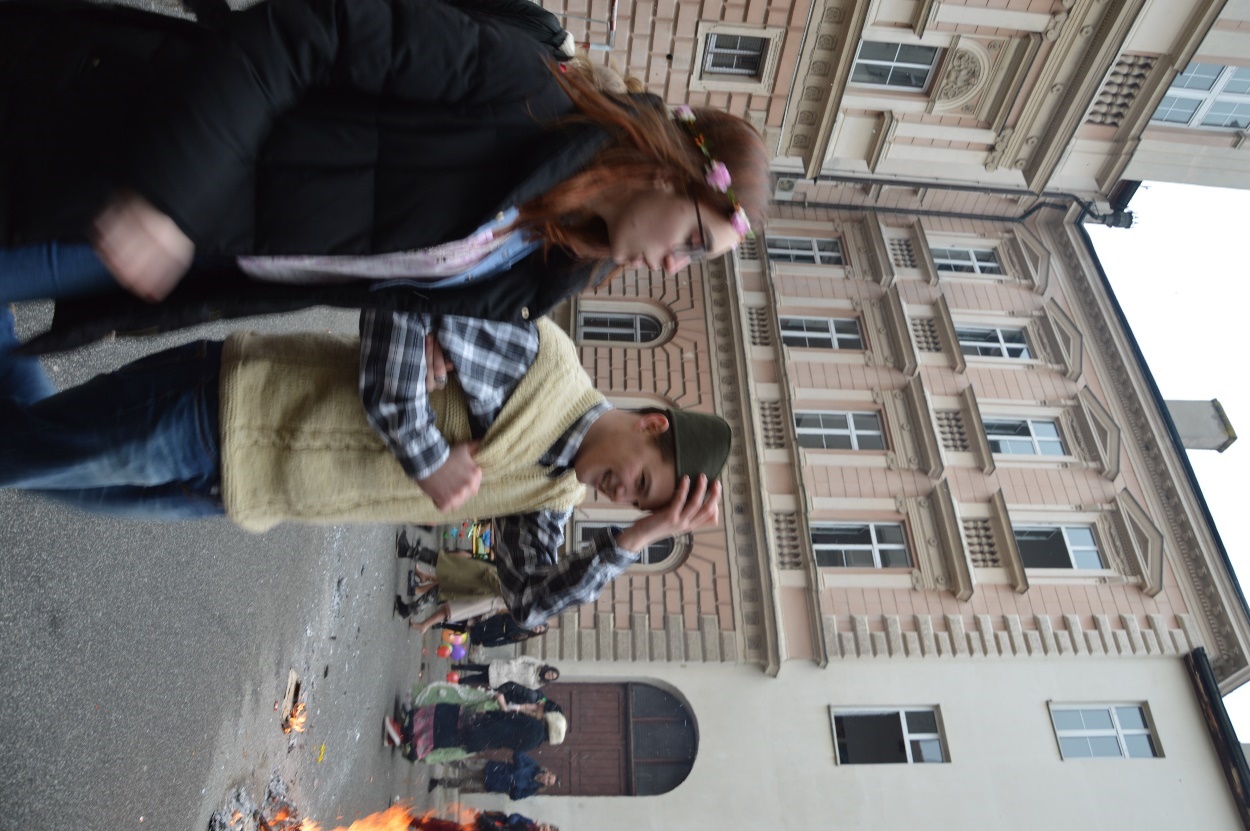 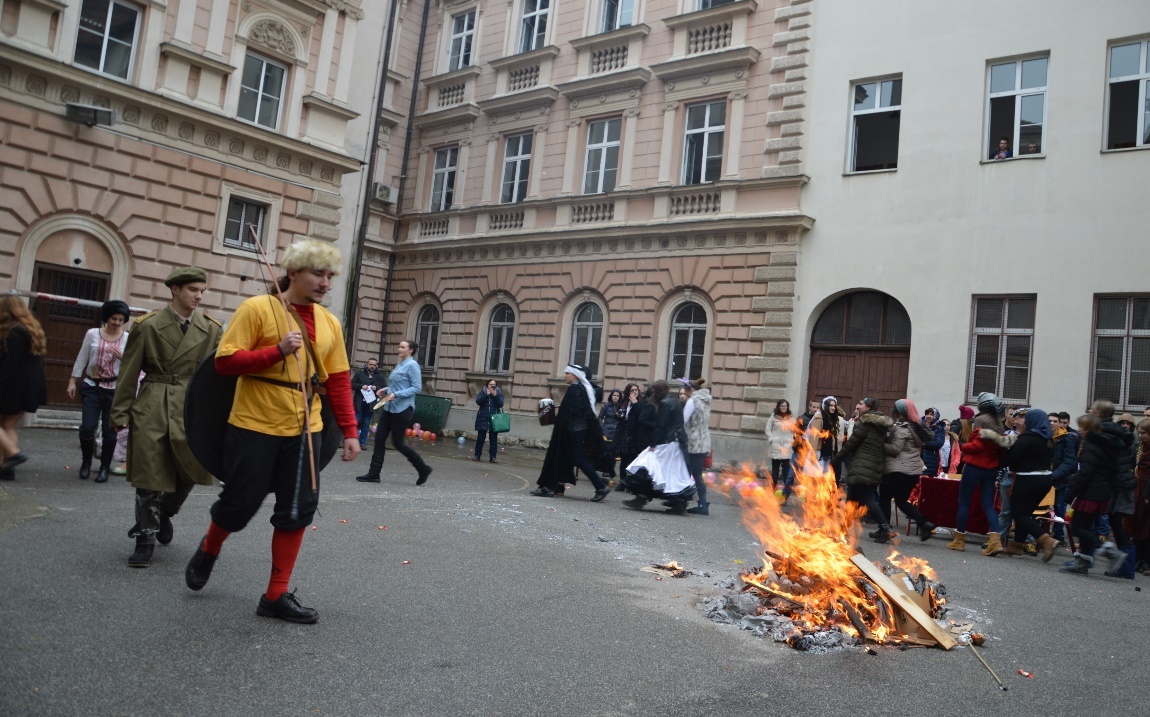 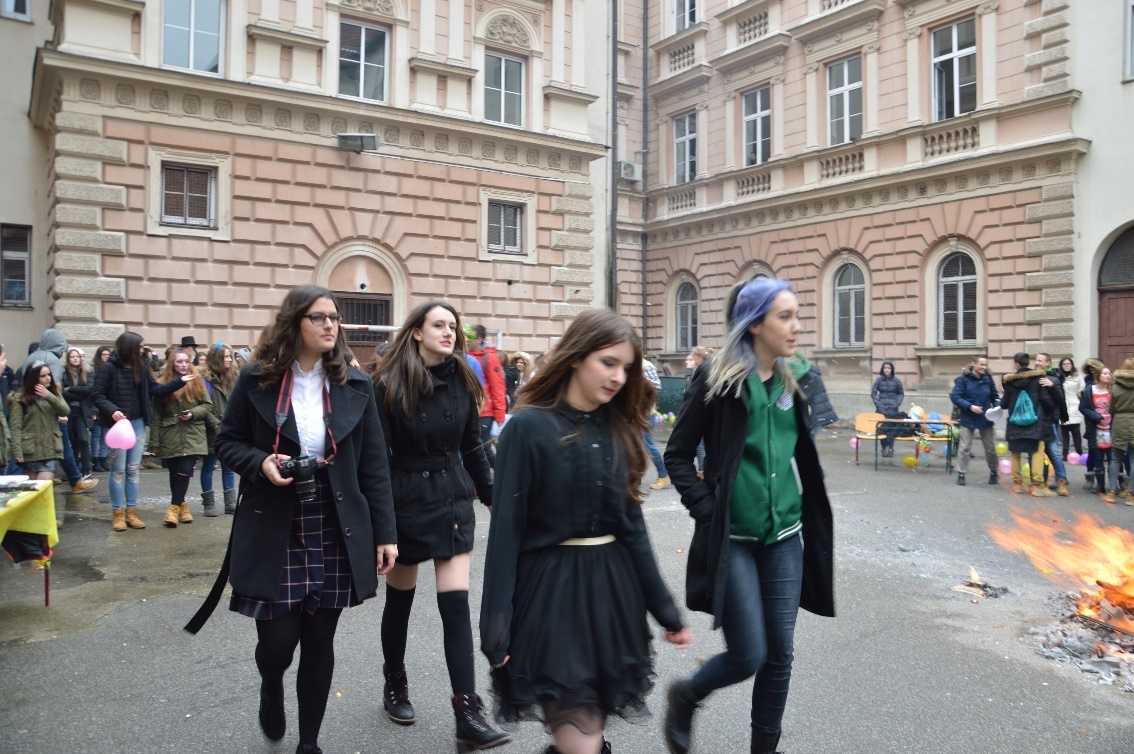 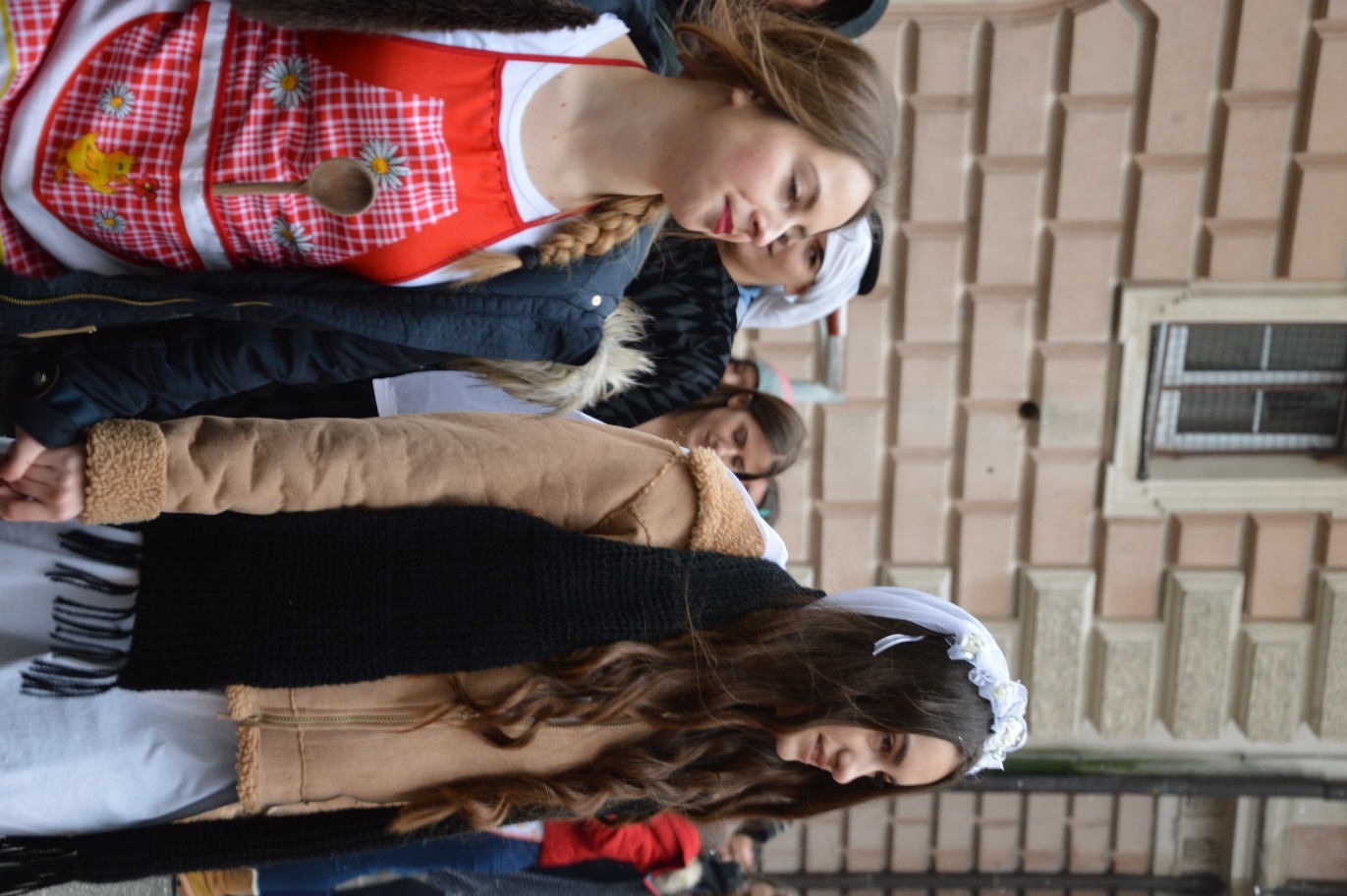 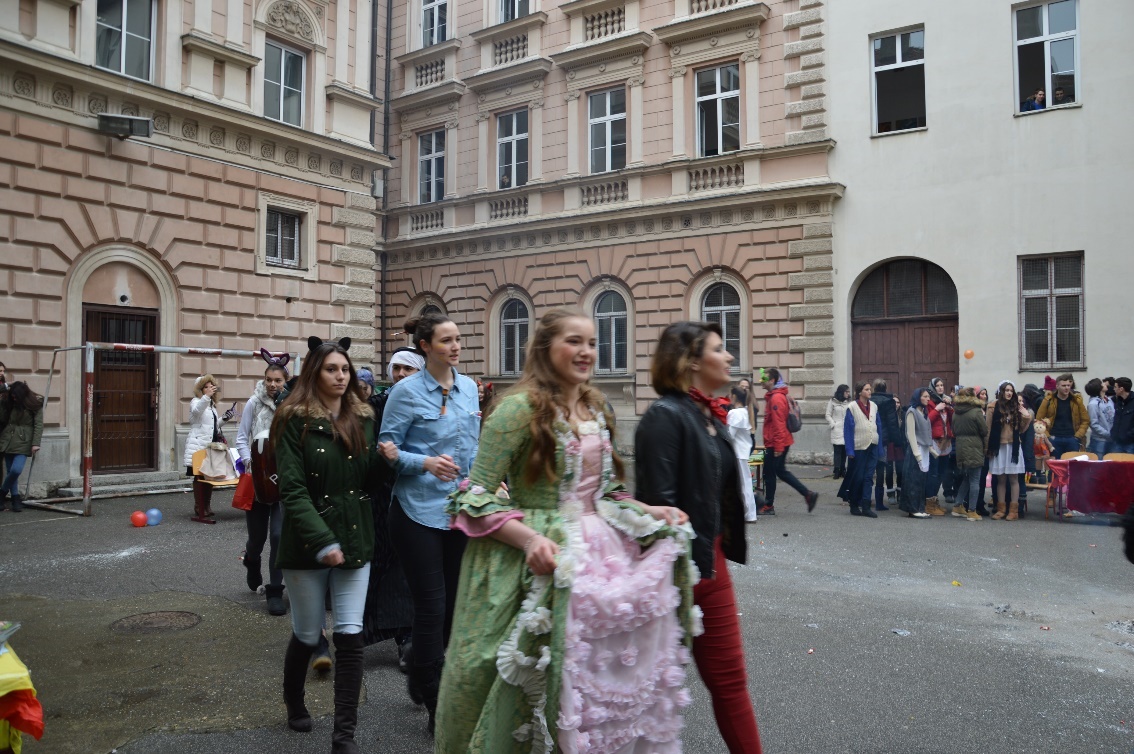 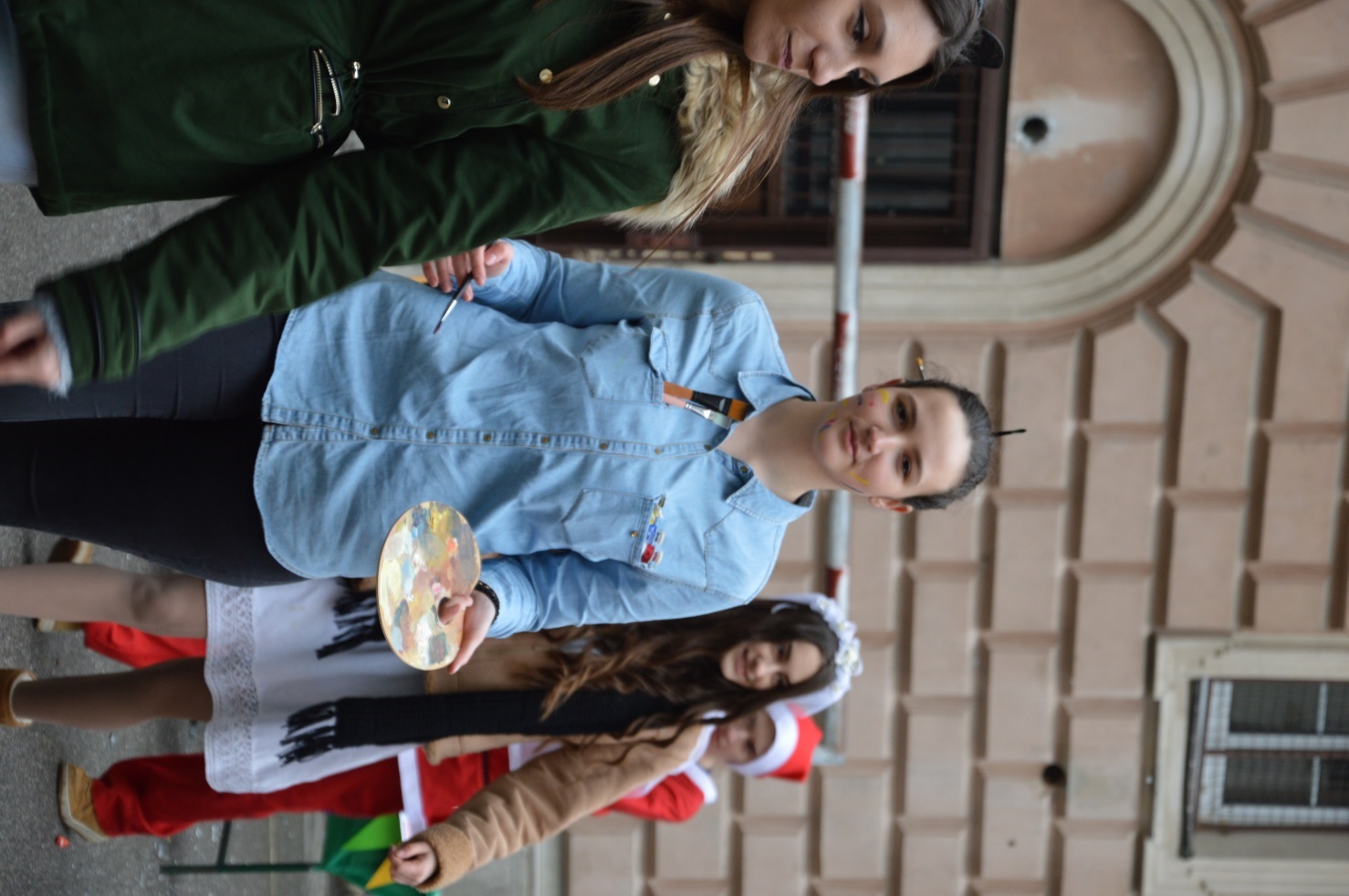 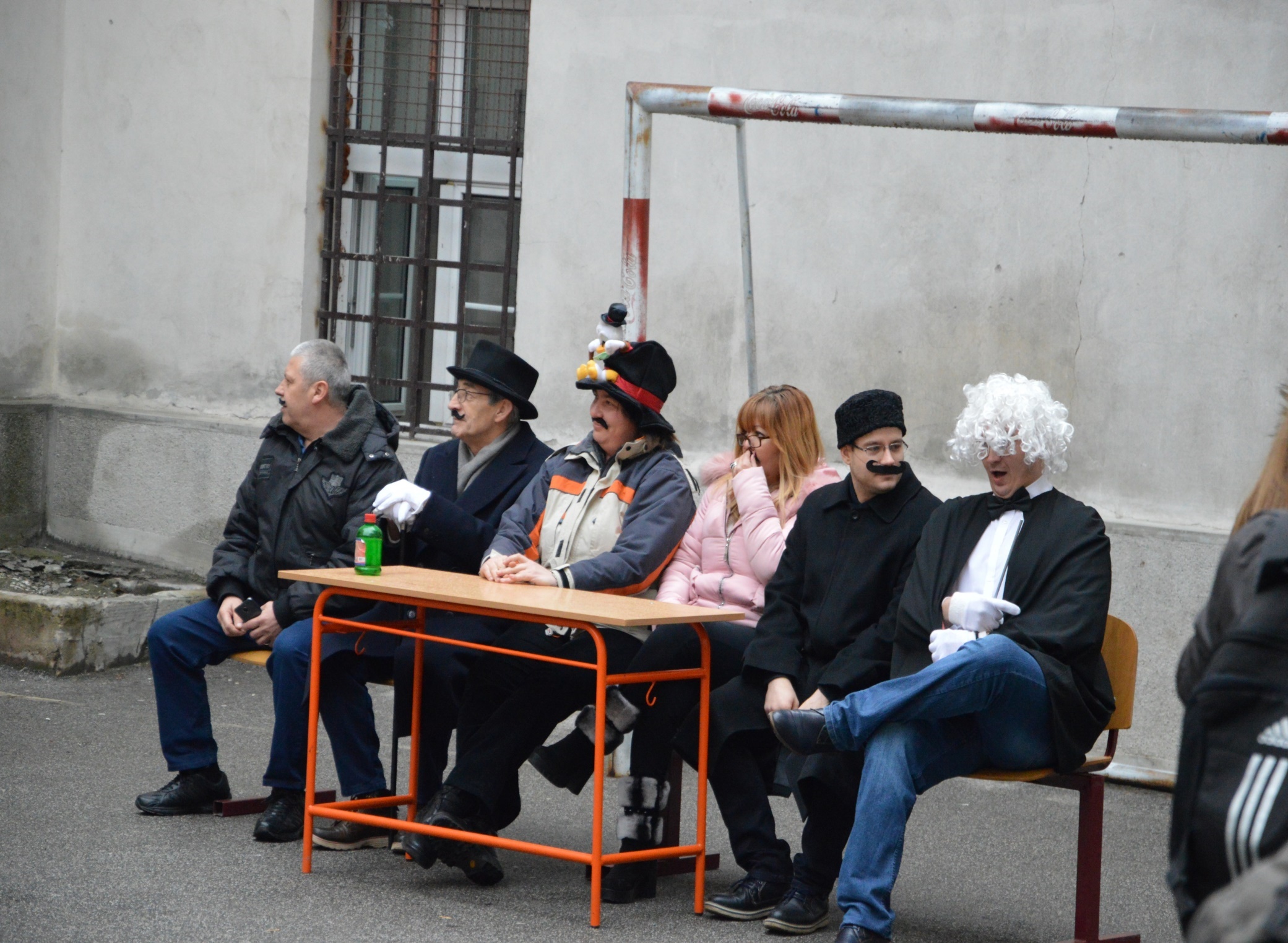 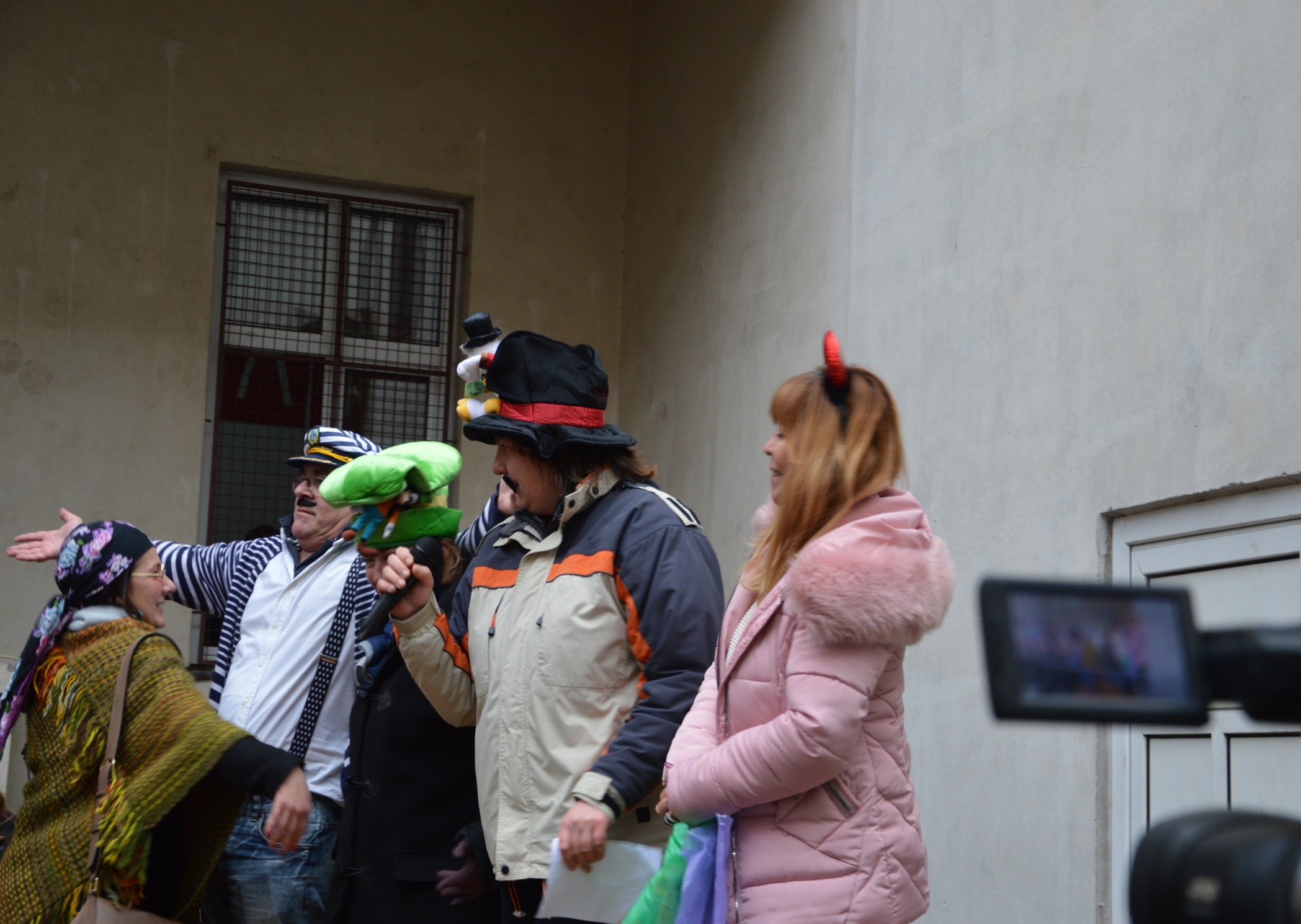 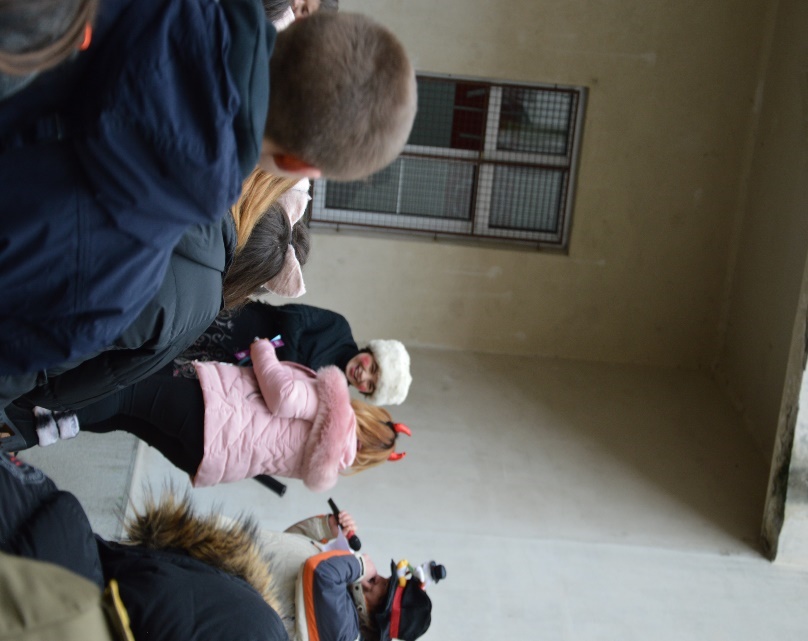 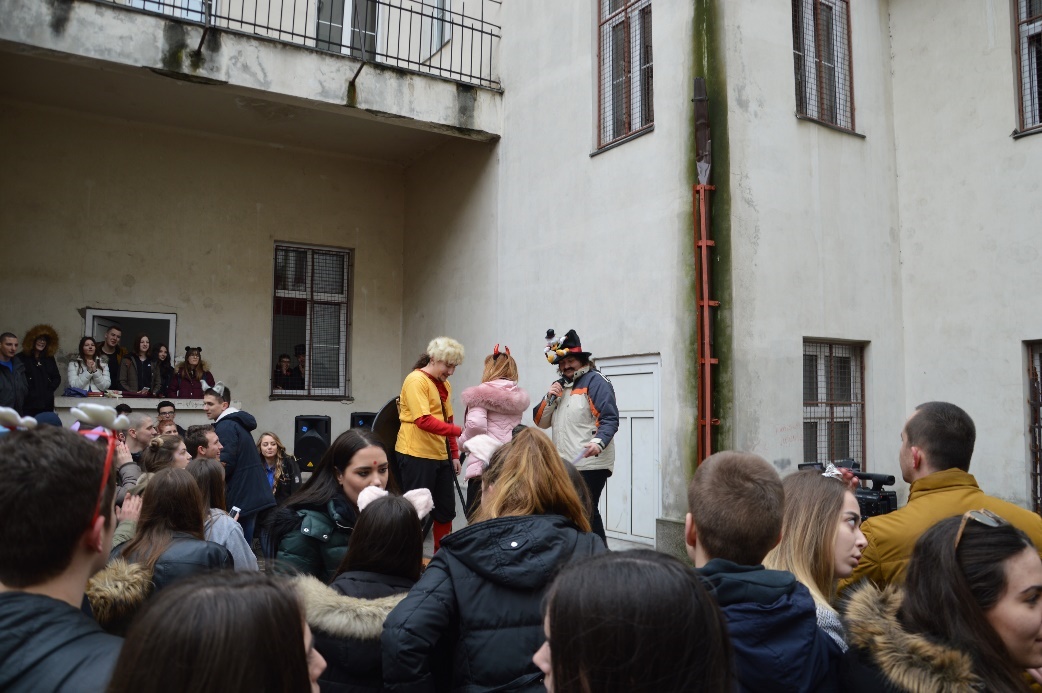 Водитељи су се захвалили свим присутним ученицима, професорима, као и организаторима 
На самом крају заинтересовани су заплесали популарне кораке са водитељима
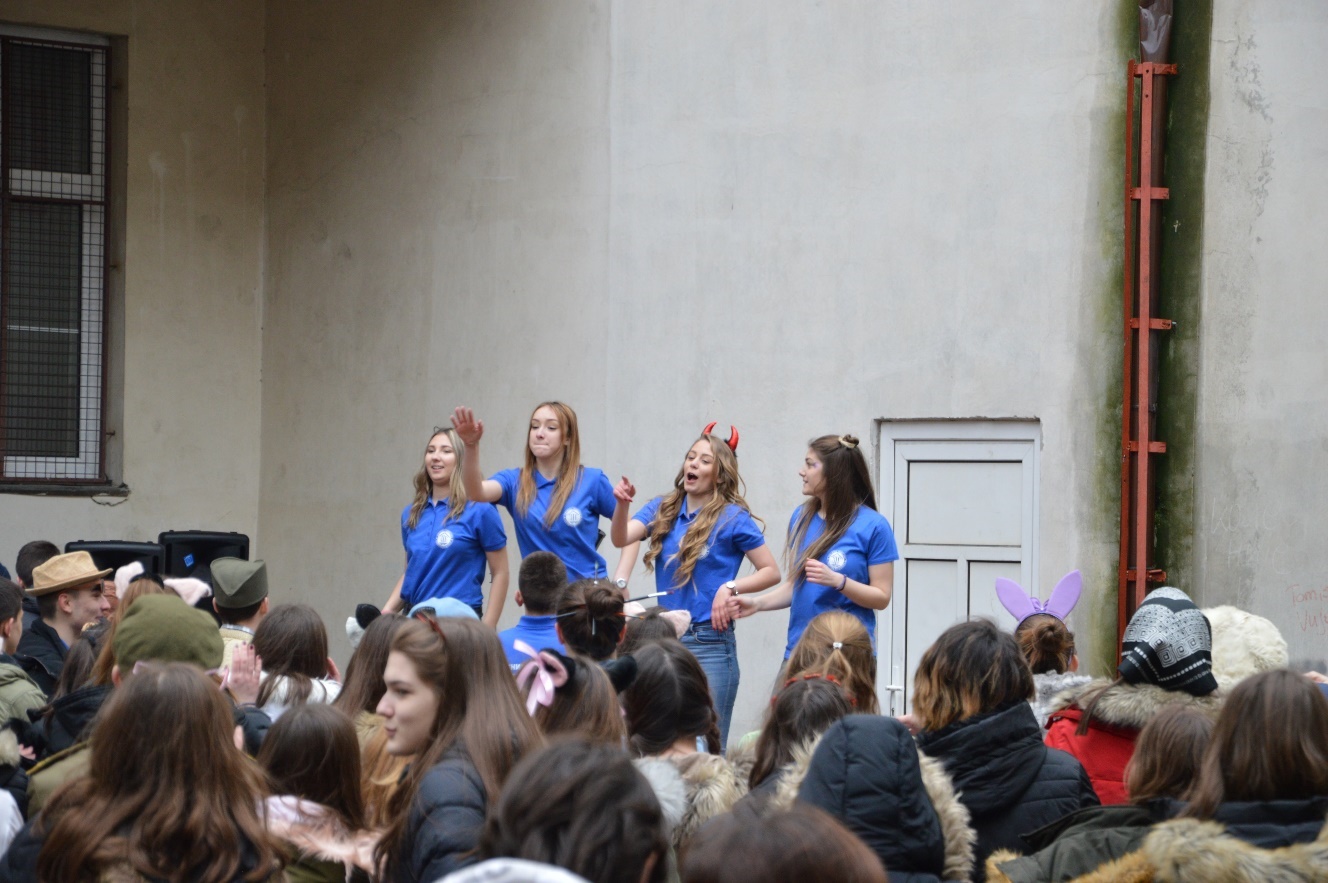 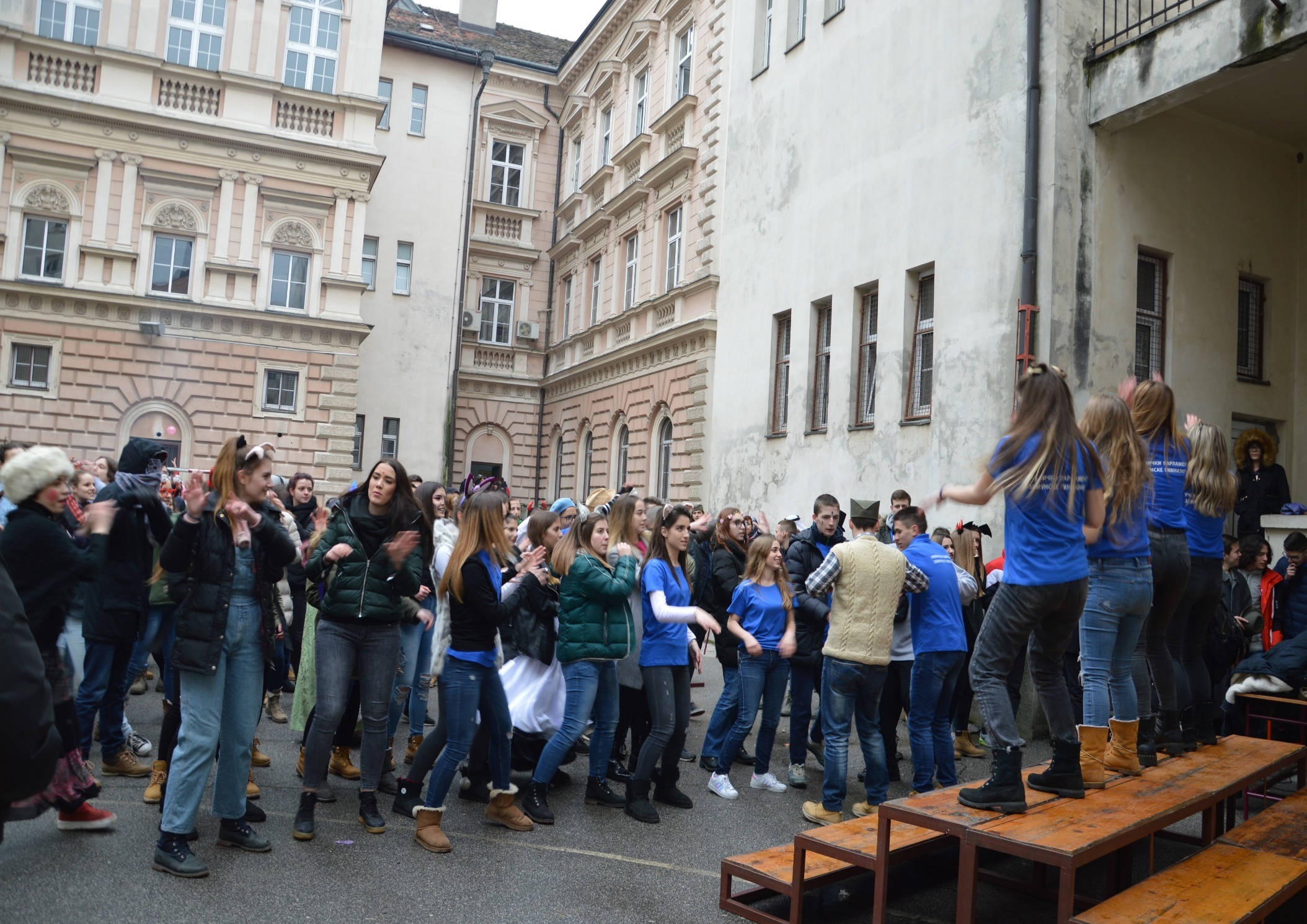 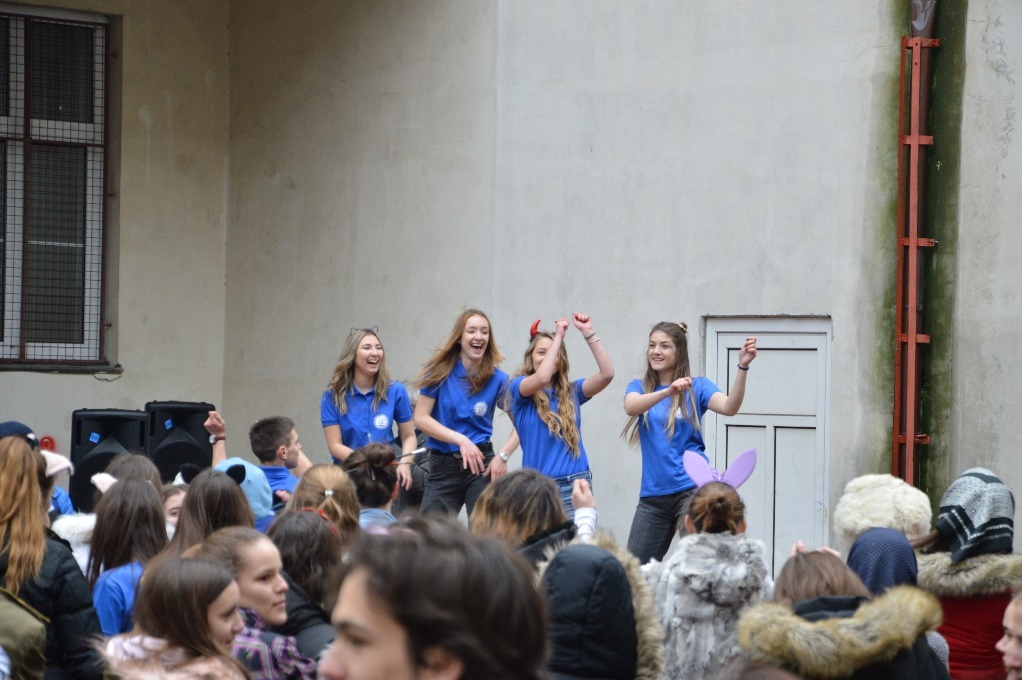 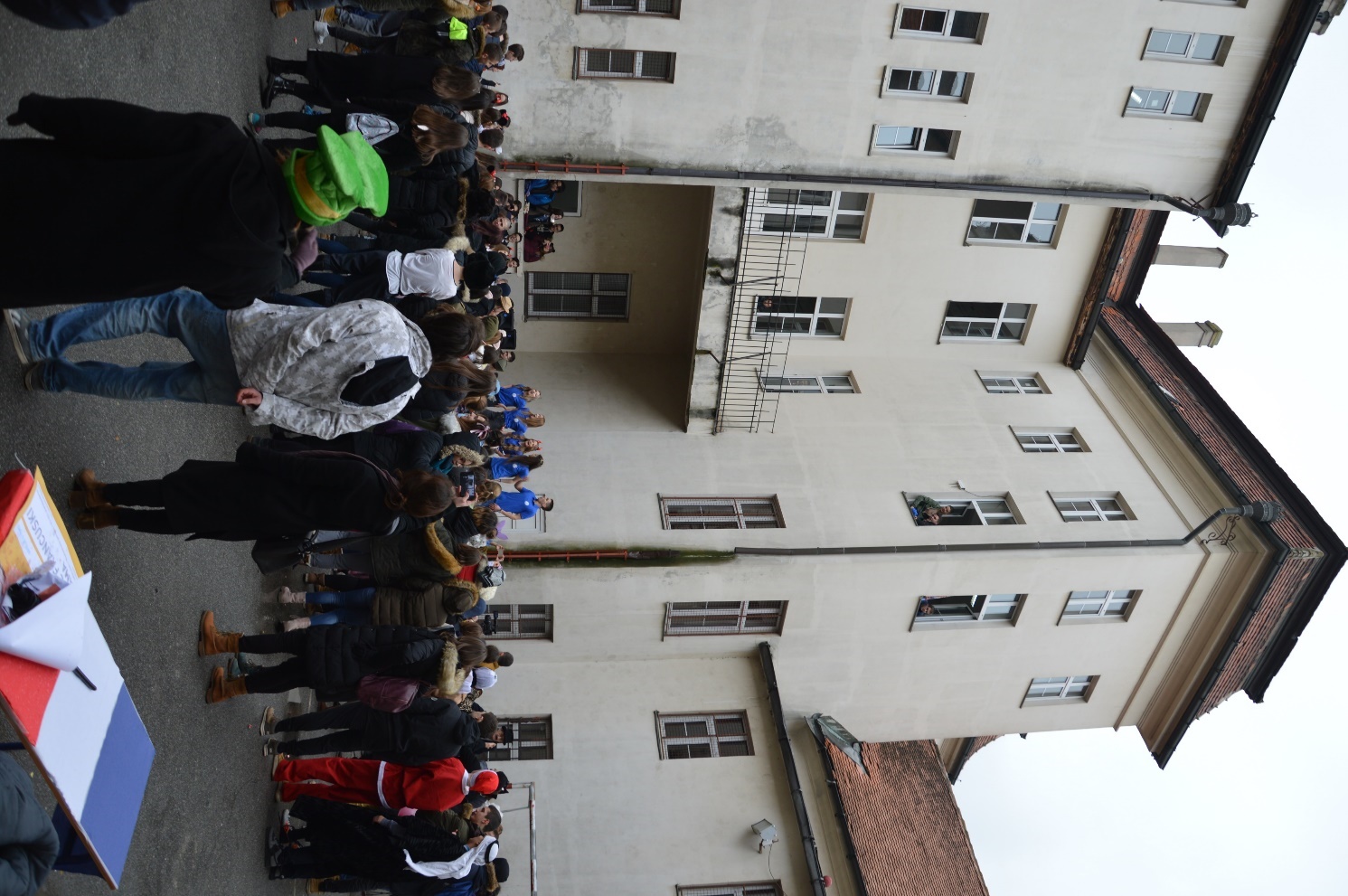 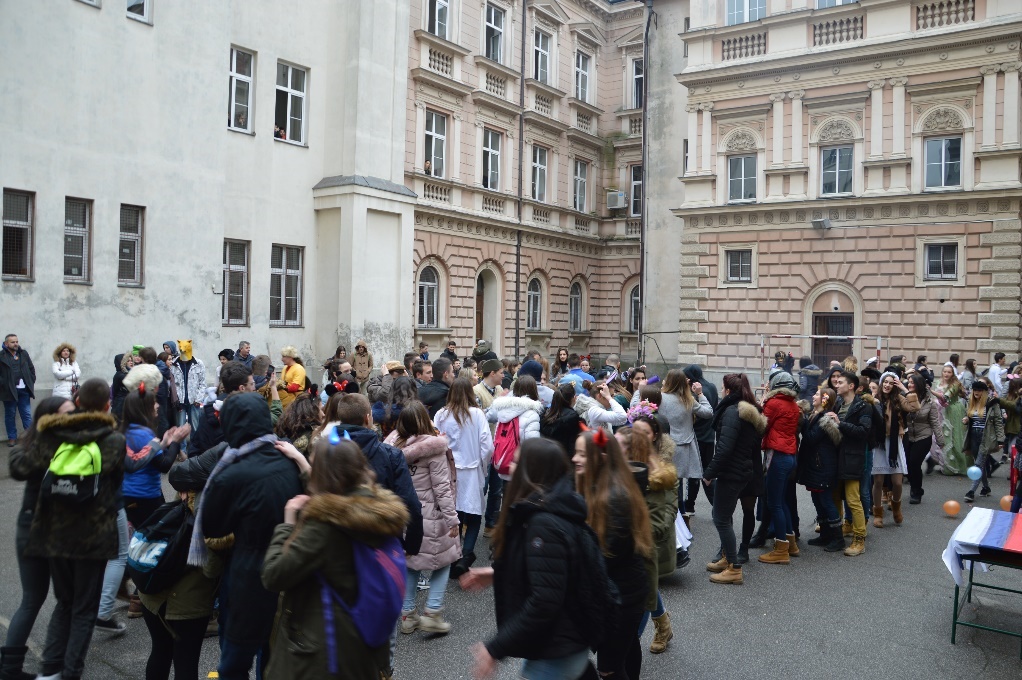 КРАЈ